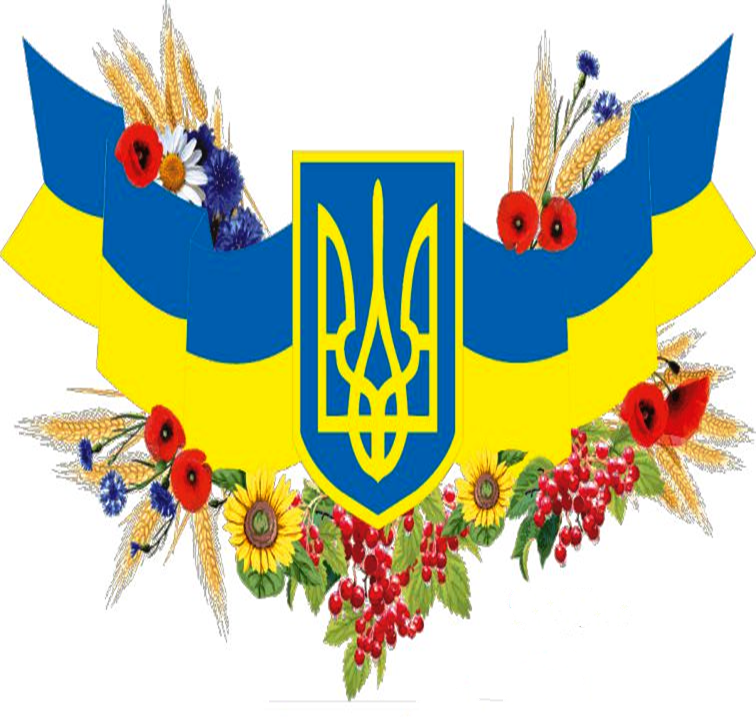 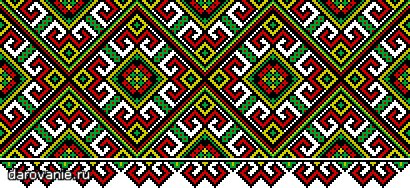 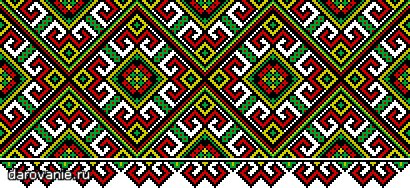 Година спілкування СОБОРНА МАТИ УКРАЇНА – ОДНА НА ВСІХ, ЯК ОБЕРІГ!до Дня Соборності України
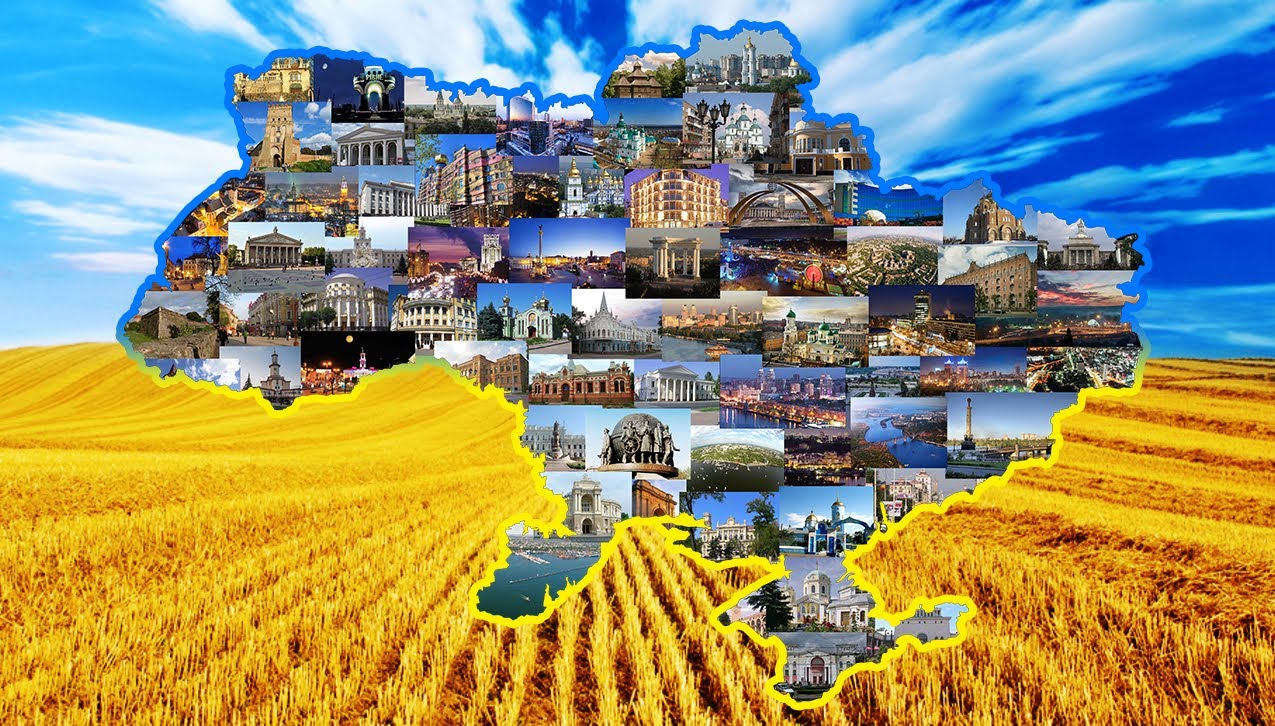 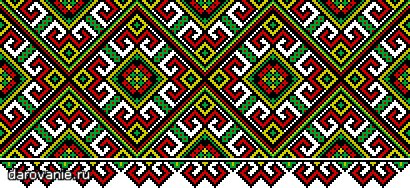 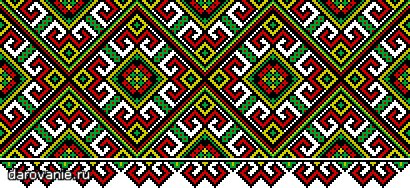 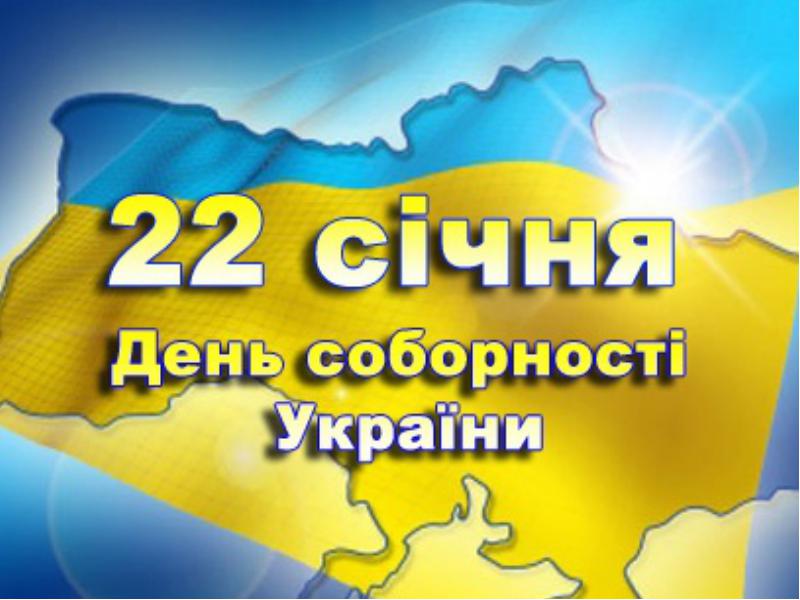 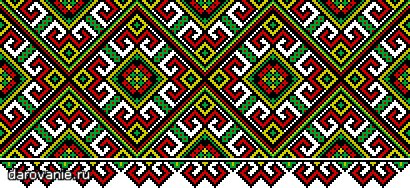 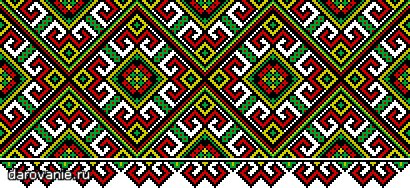 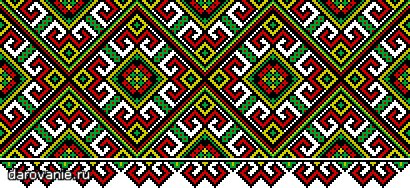 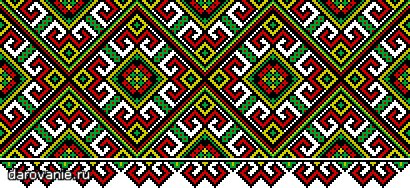 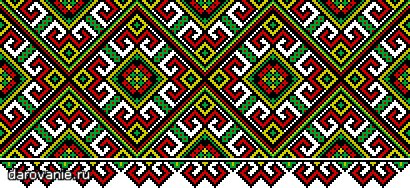 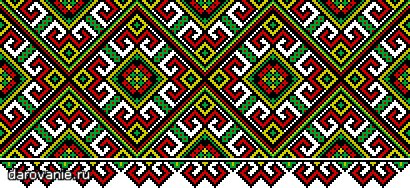 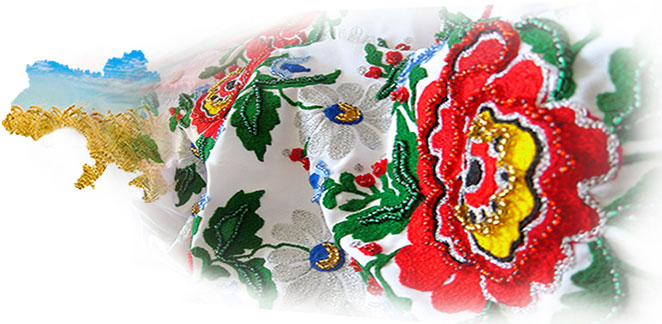 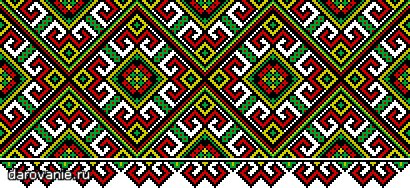 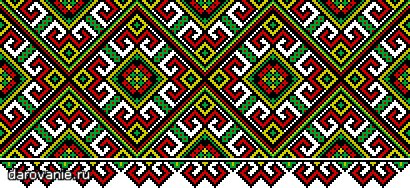 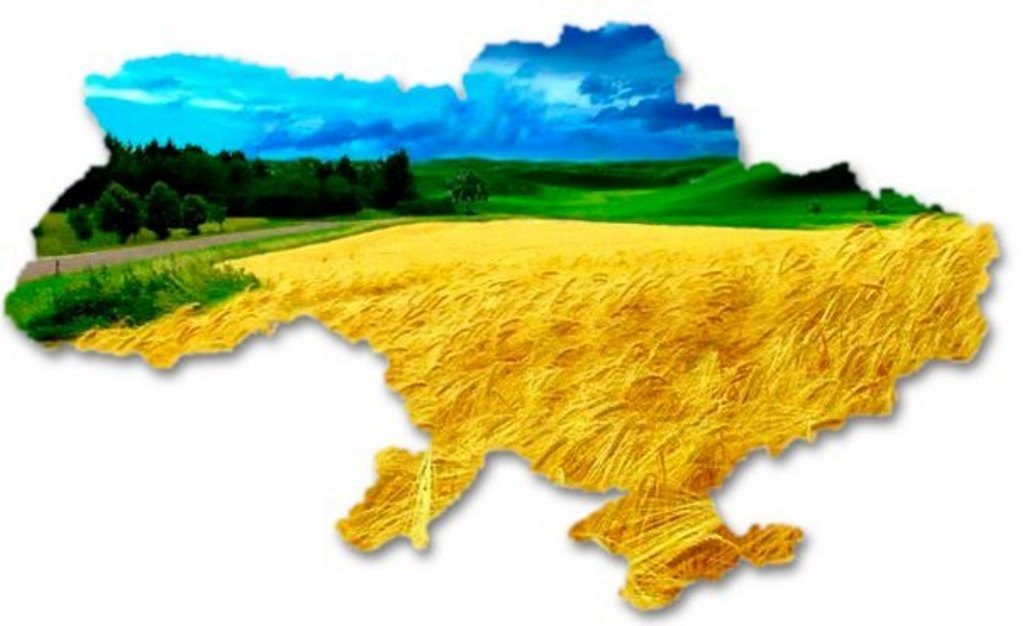 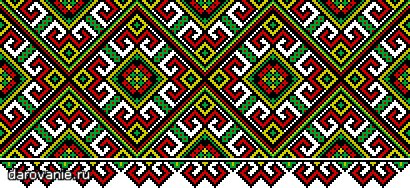 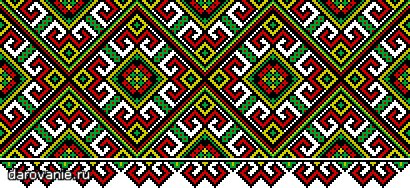 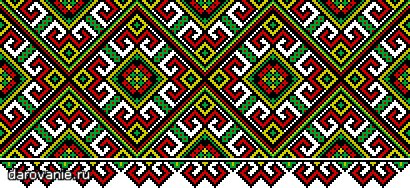 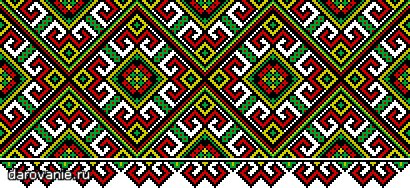 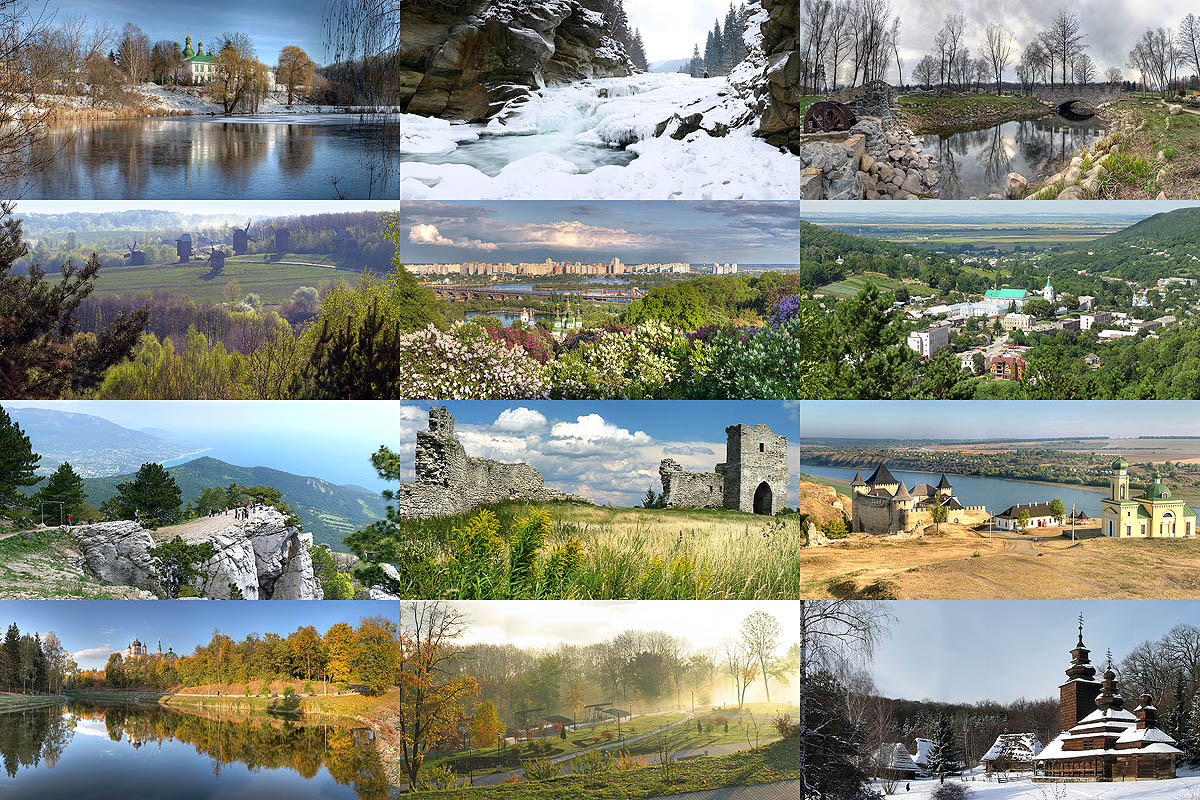 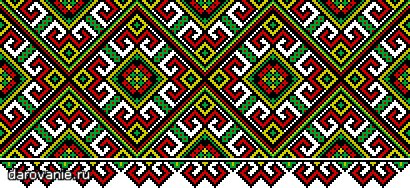 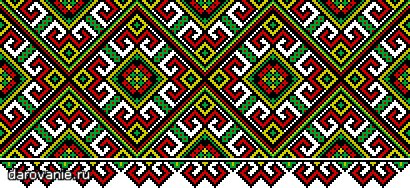 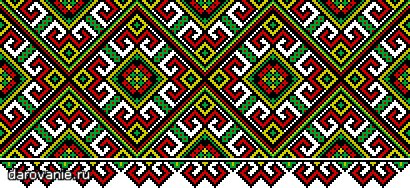 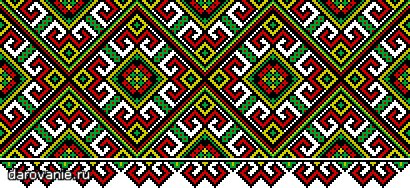 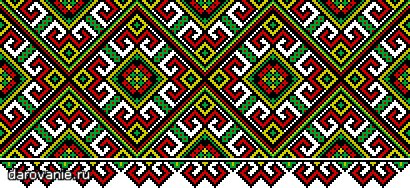 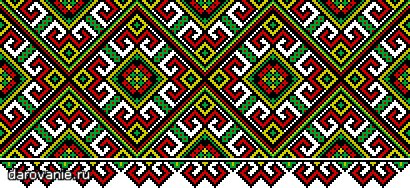 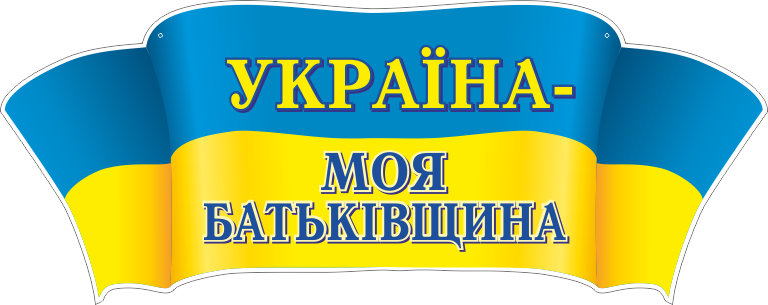 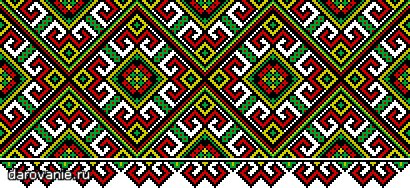 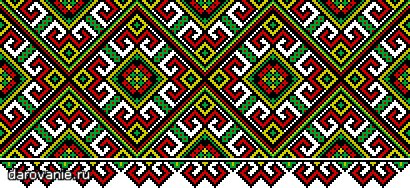 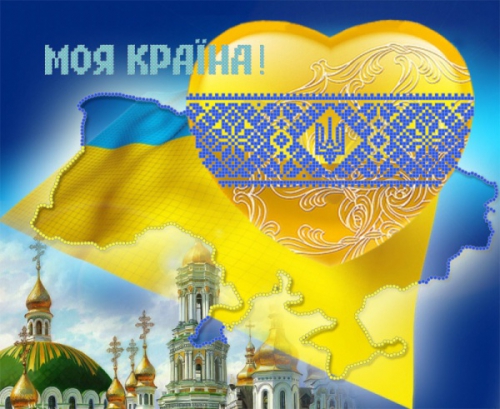 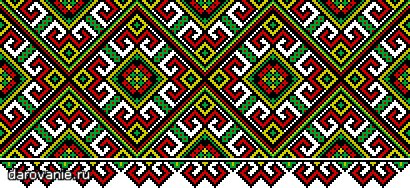 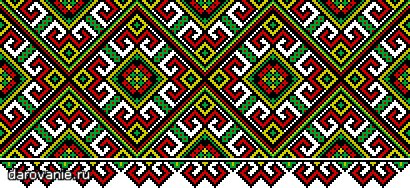 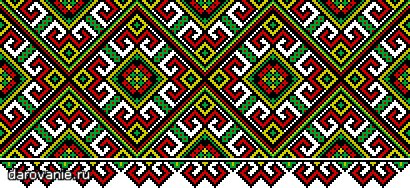 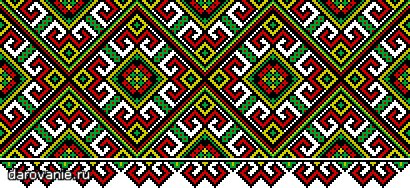 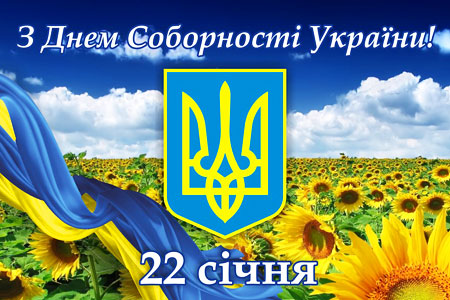 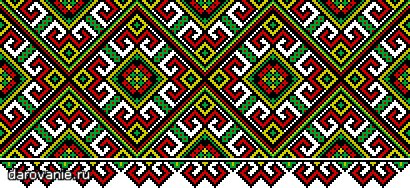 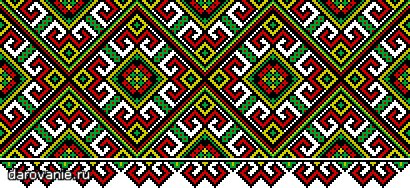 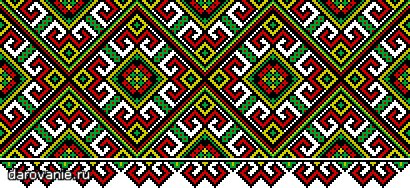 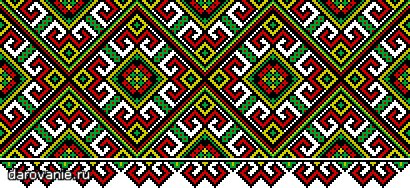 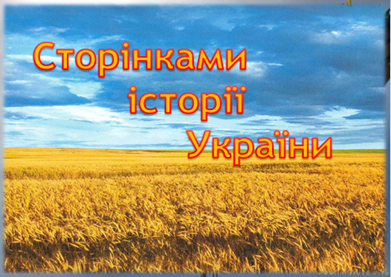 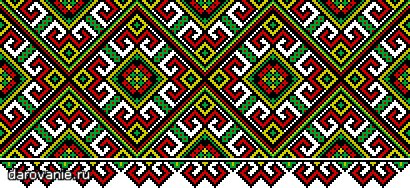 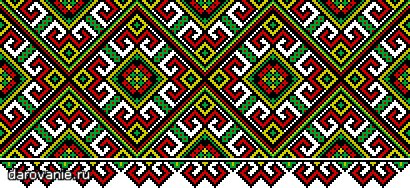 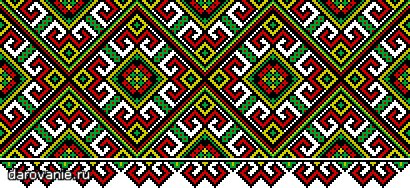 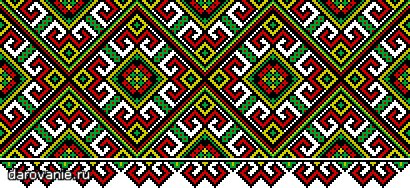 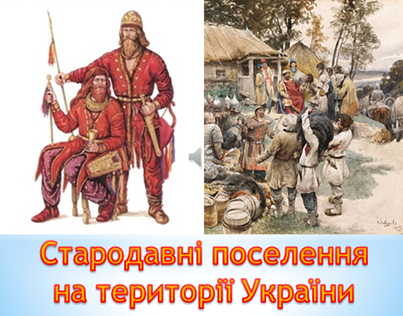 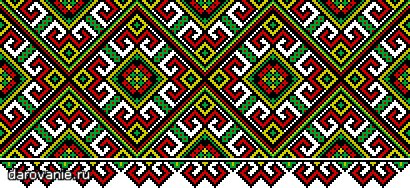 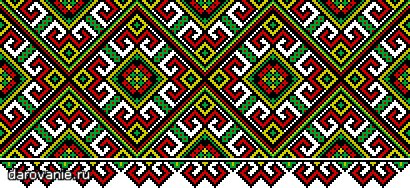 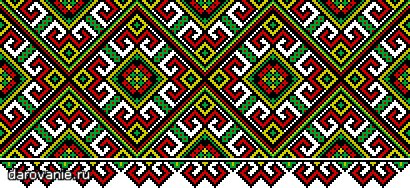 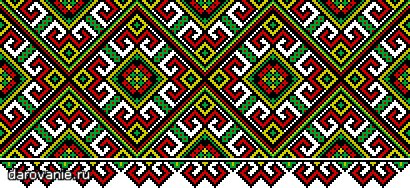 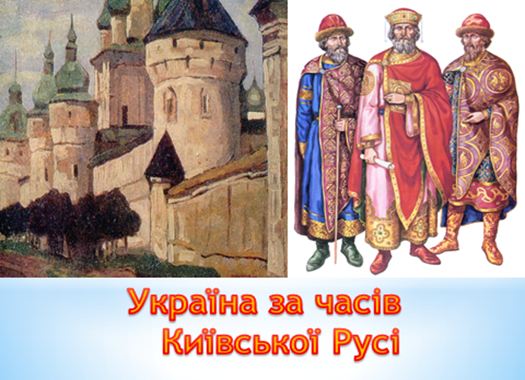 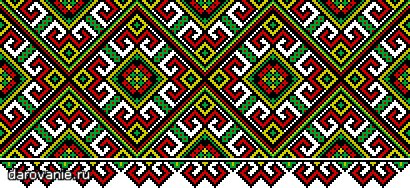 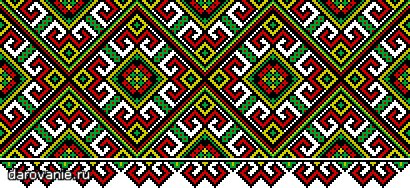 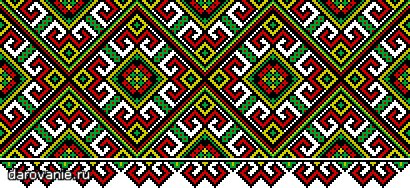 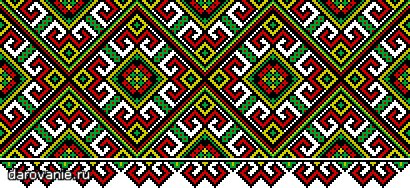 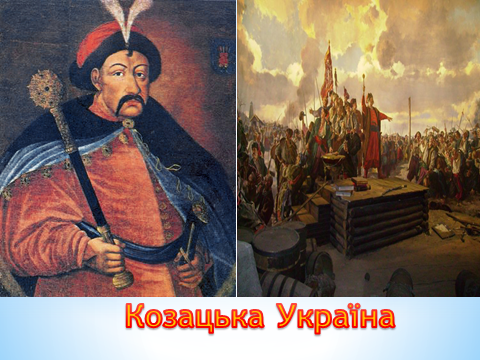 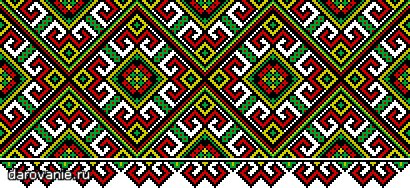 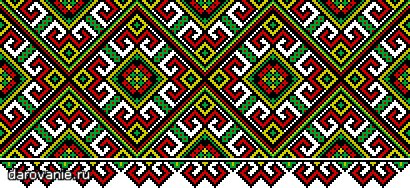 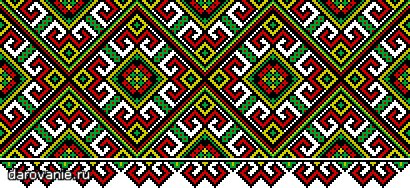 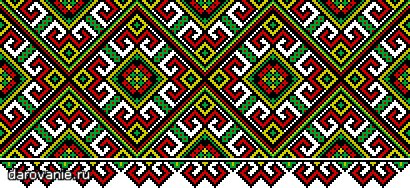 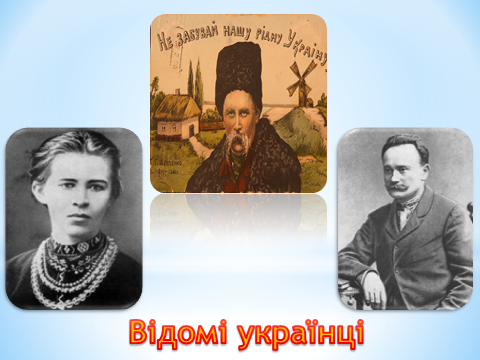 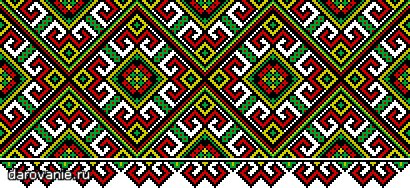 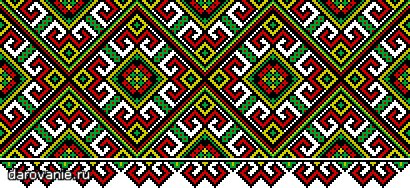 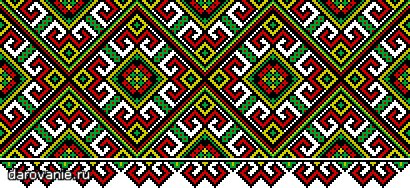 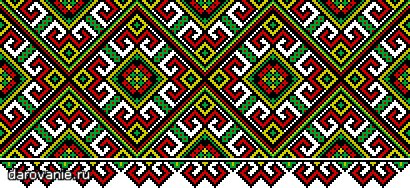 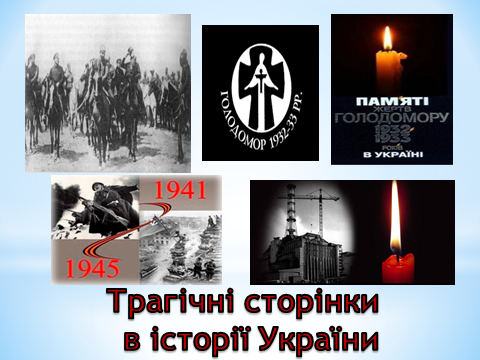 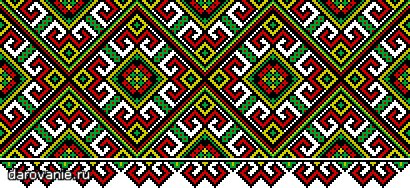 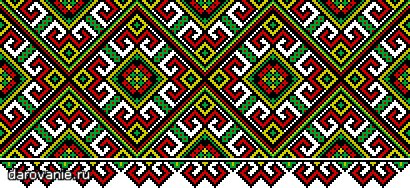 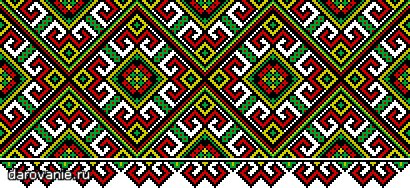 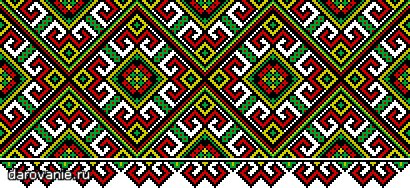 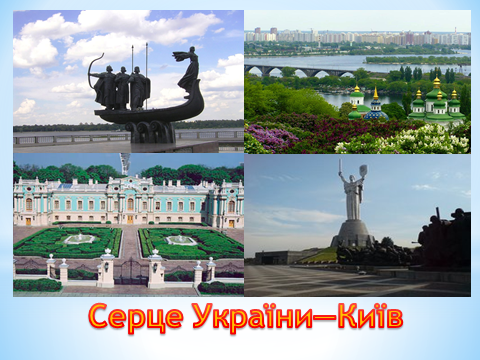 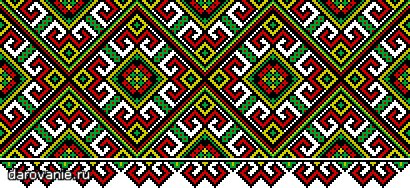 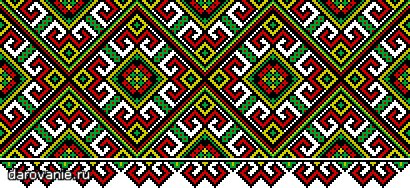 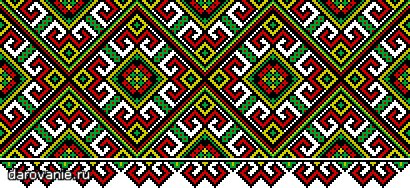 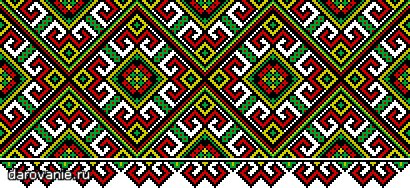 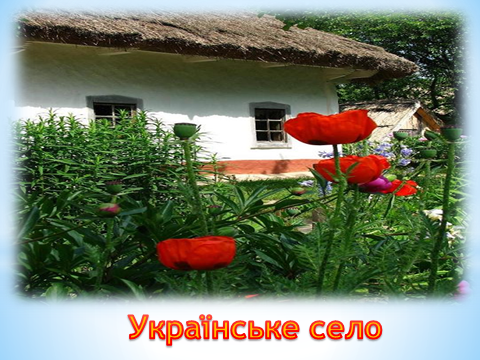 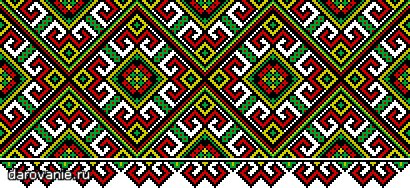 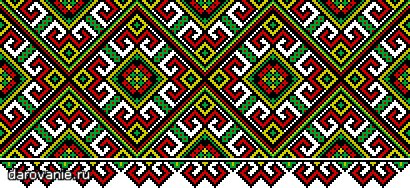 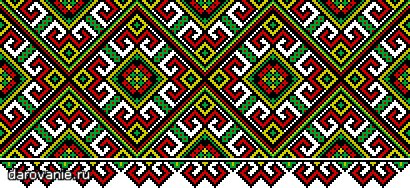 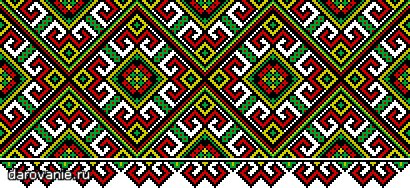 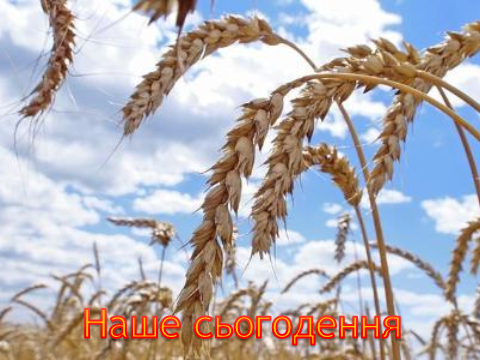 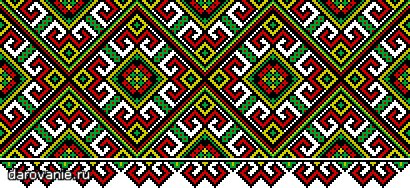 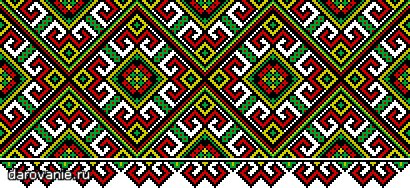 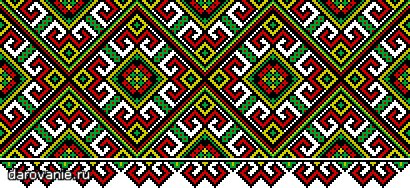 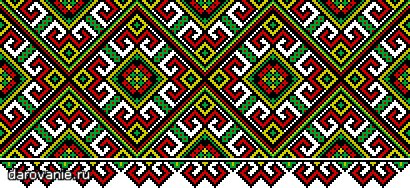 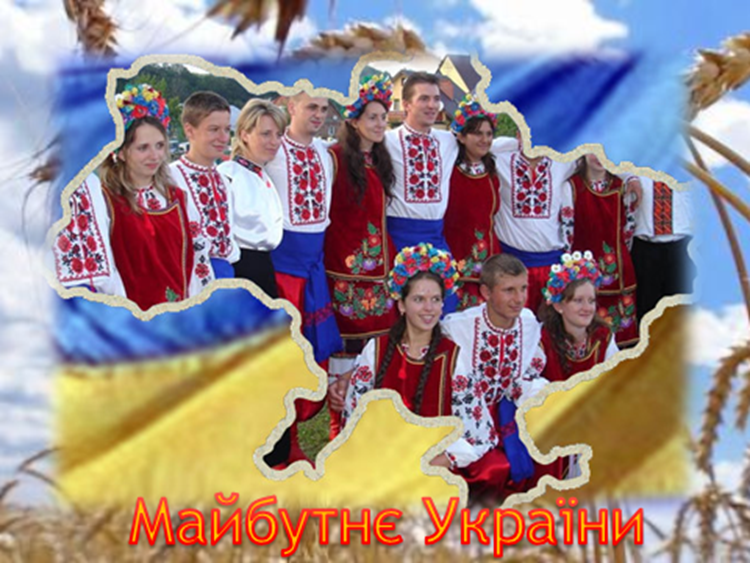 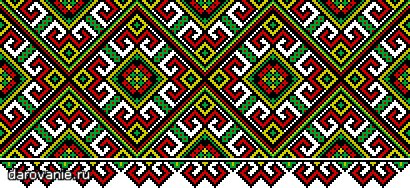 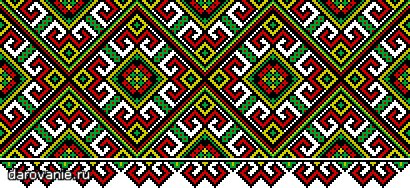 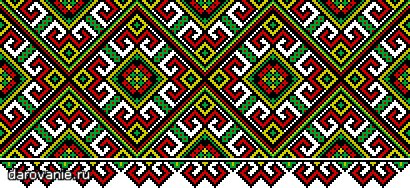 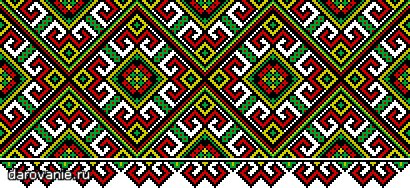 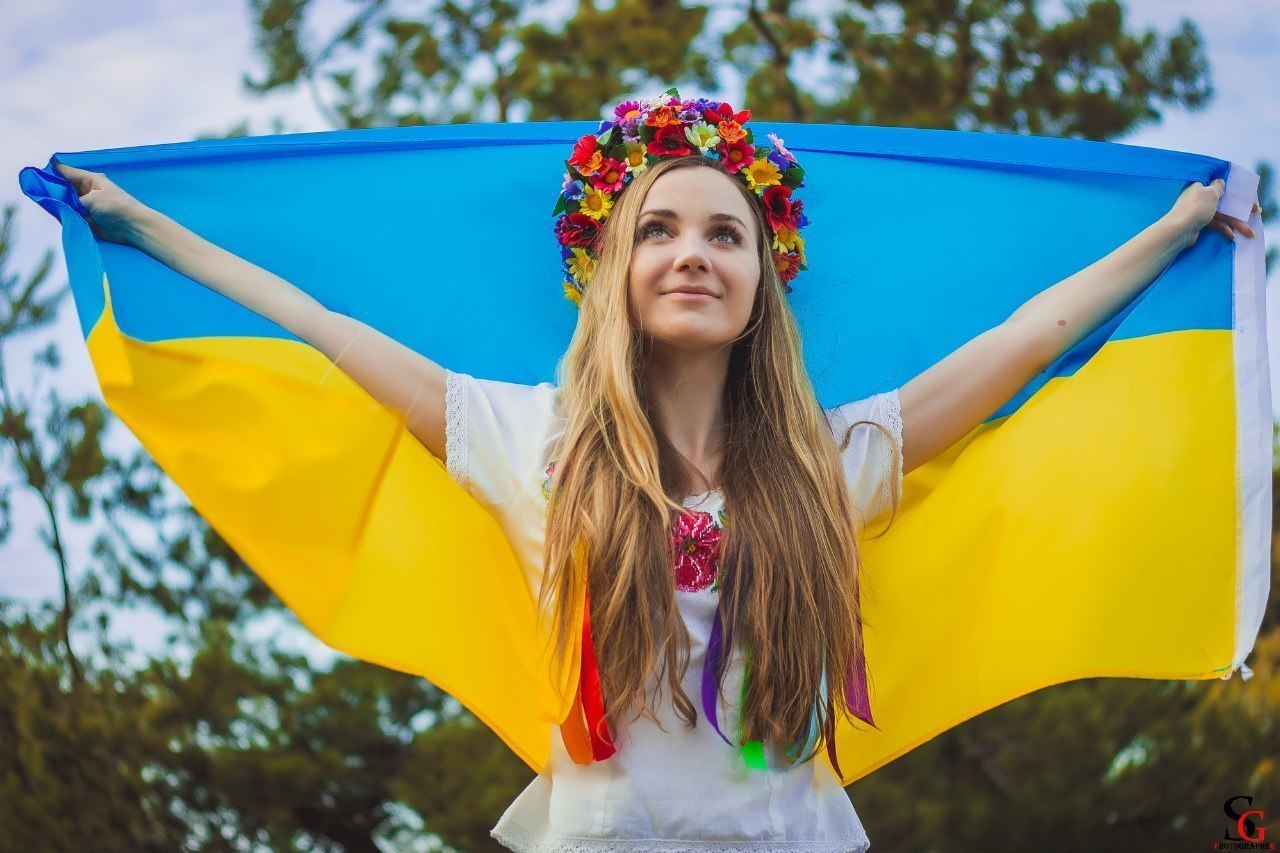 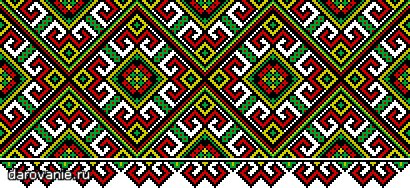 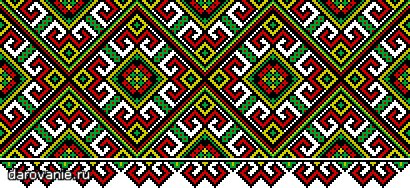 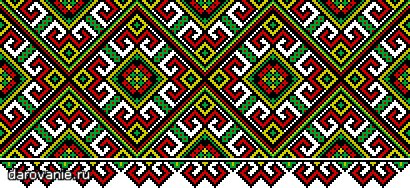 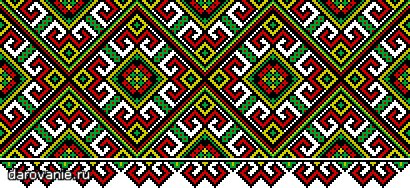 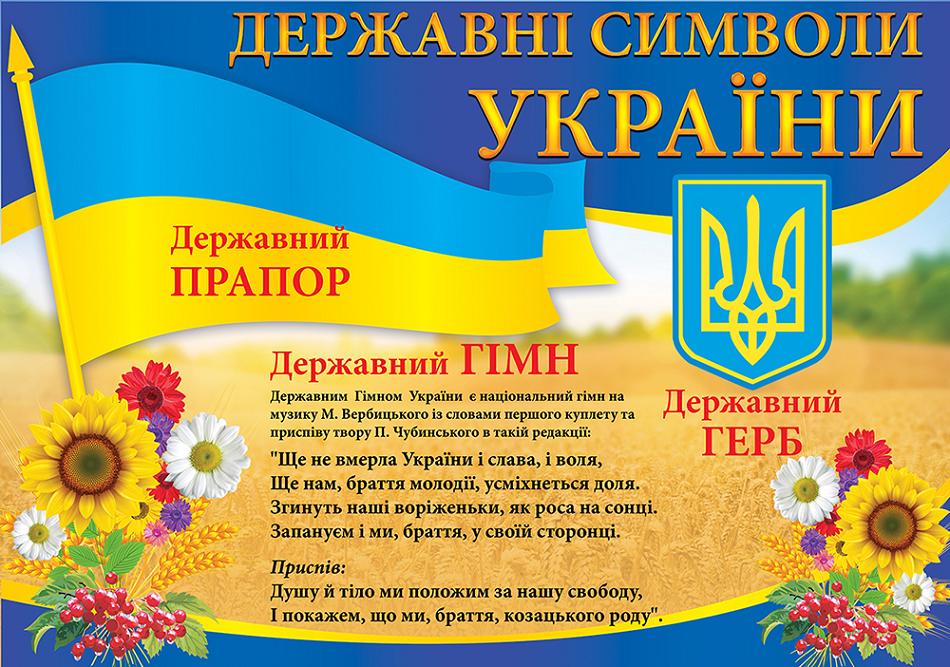 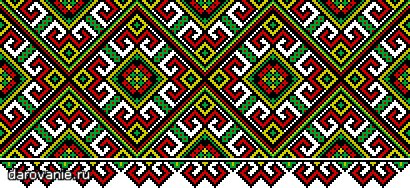 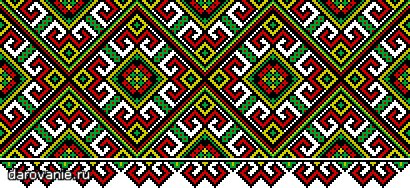 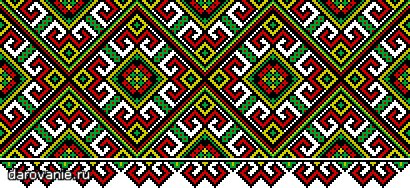 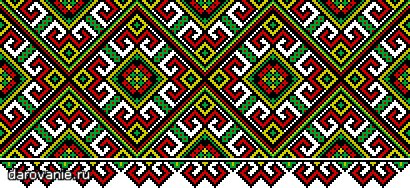 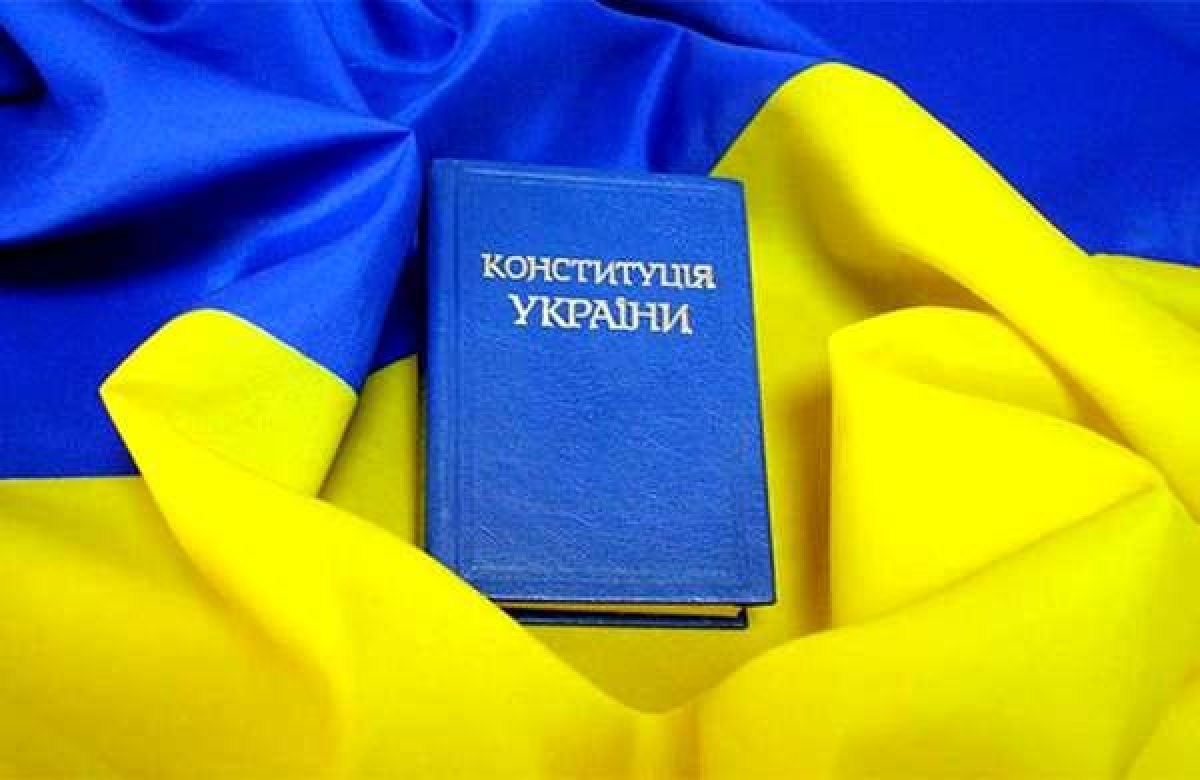 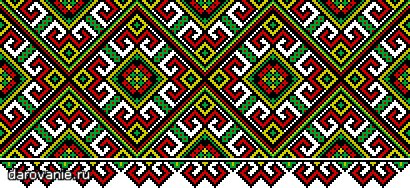 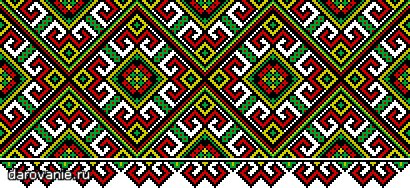 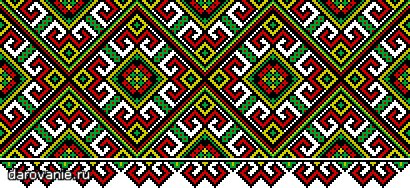 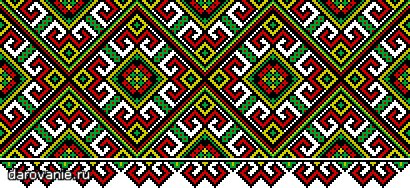 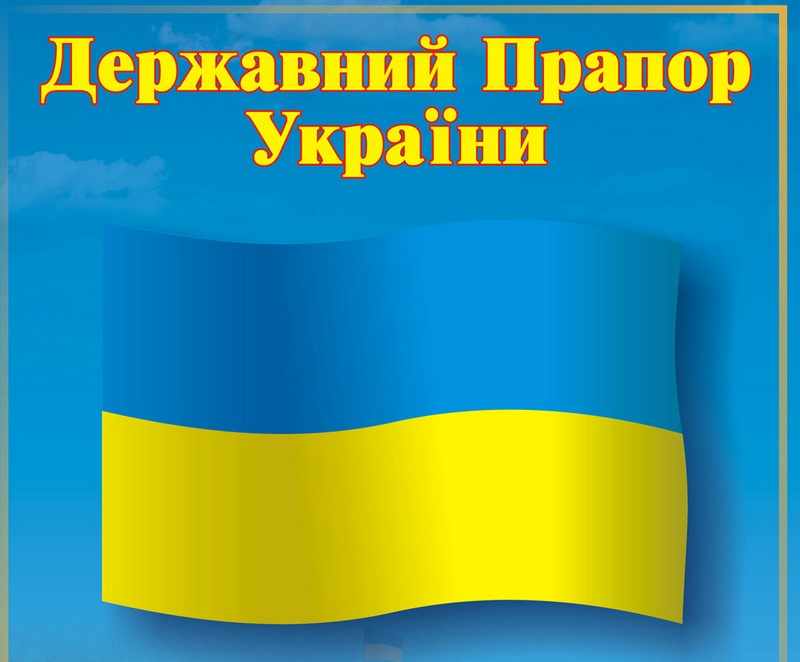 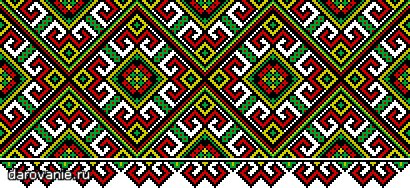 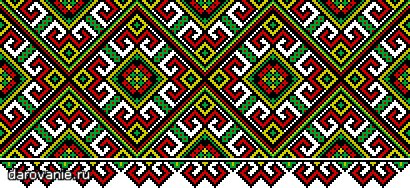 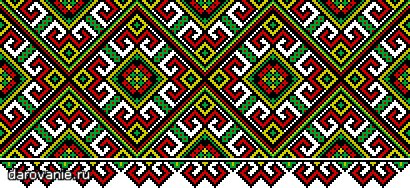 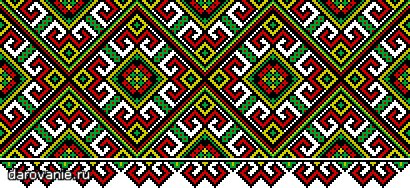 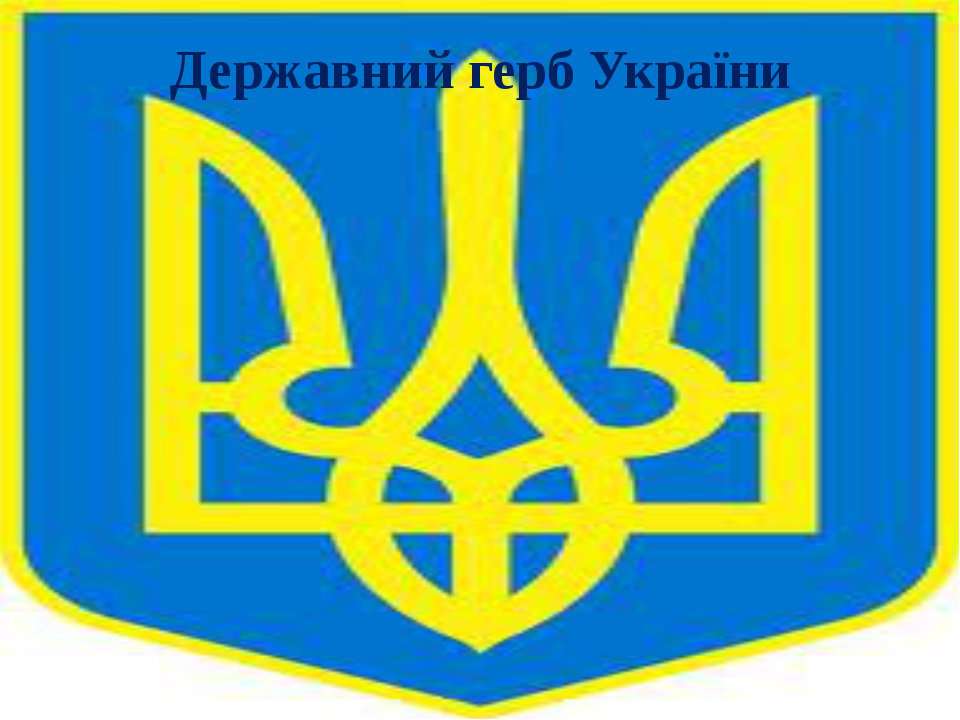 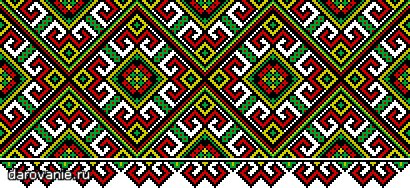 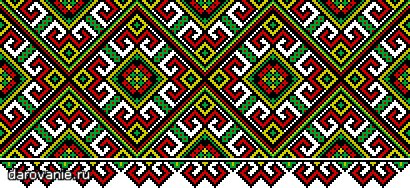 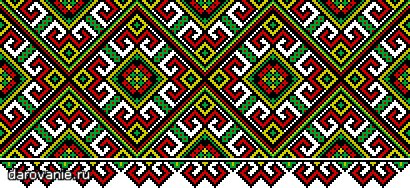 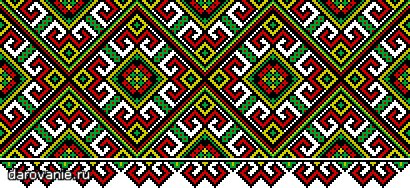 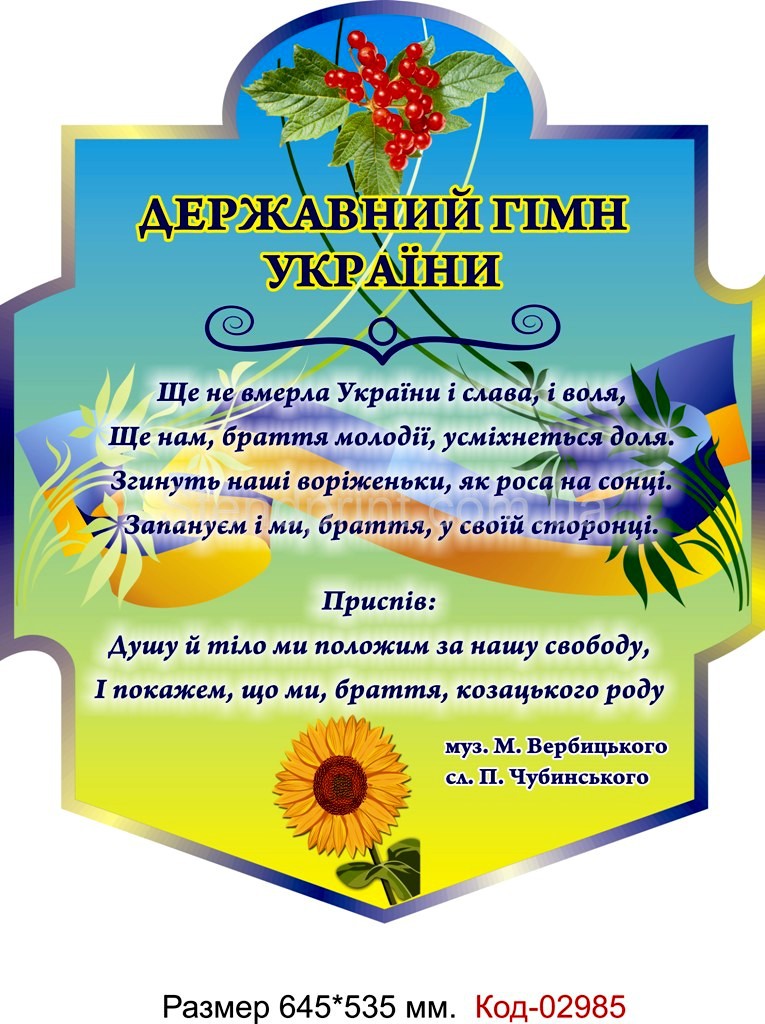 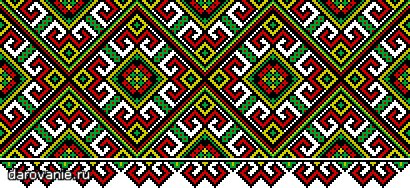 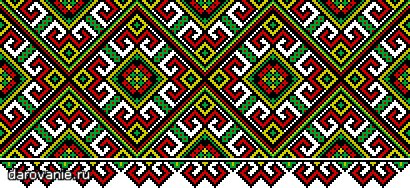 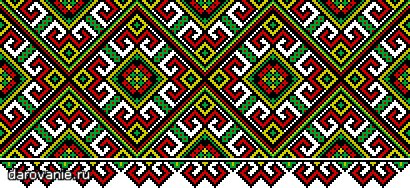 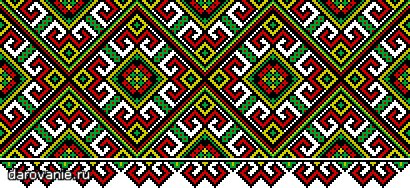 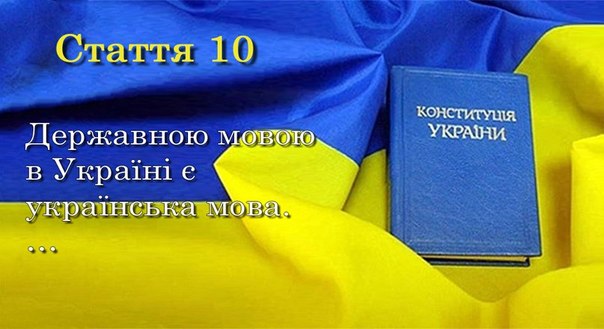 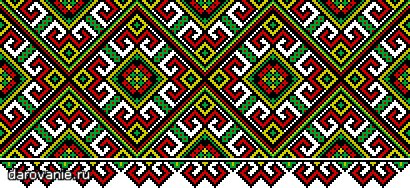 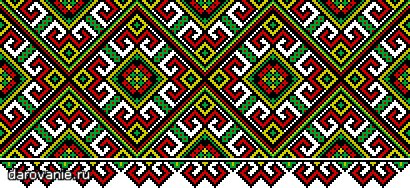 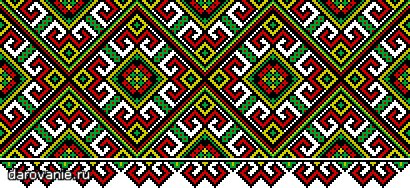 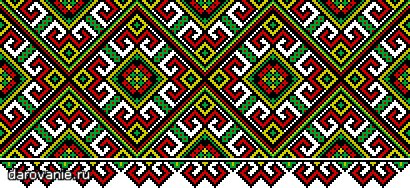 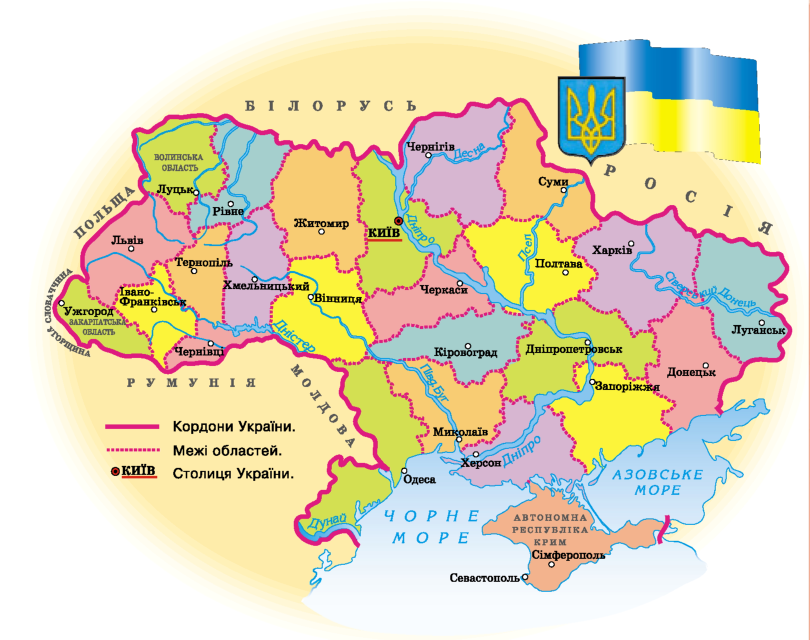 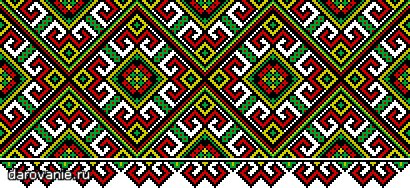 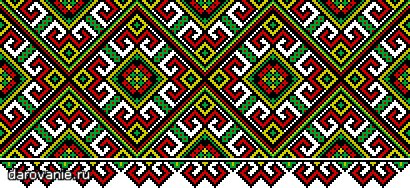 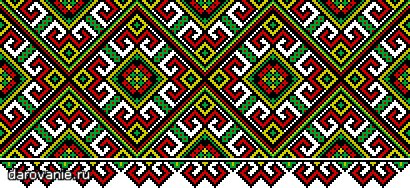 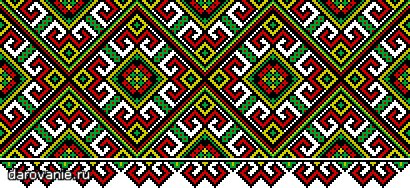 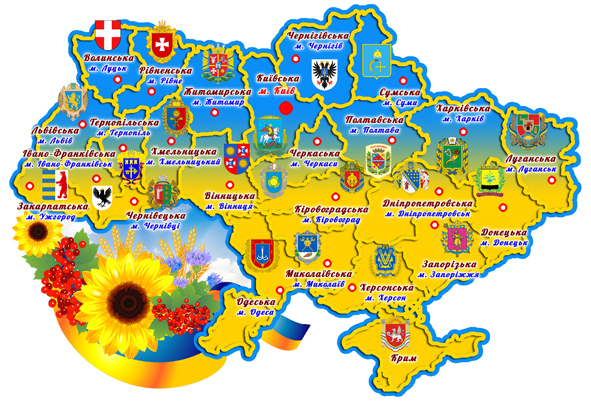 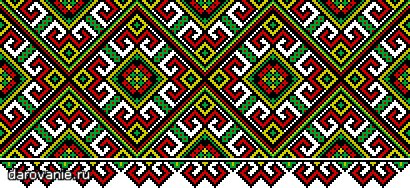 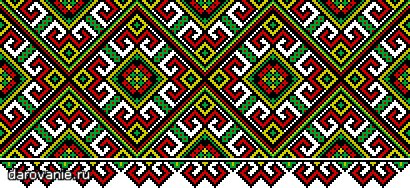 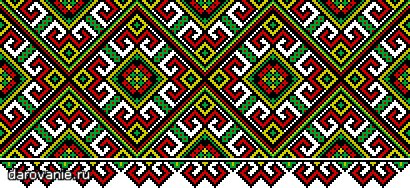 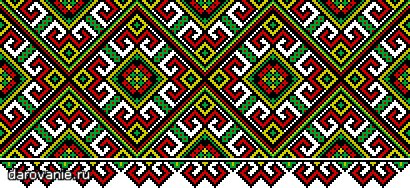 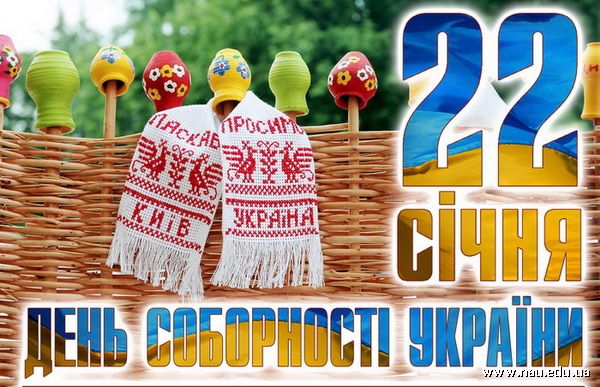 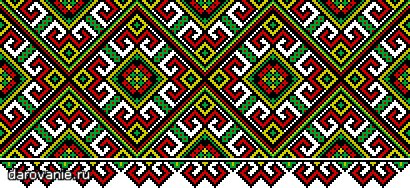 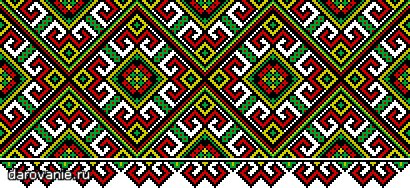 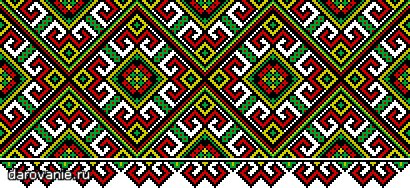 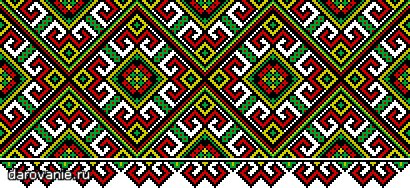 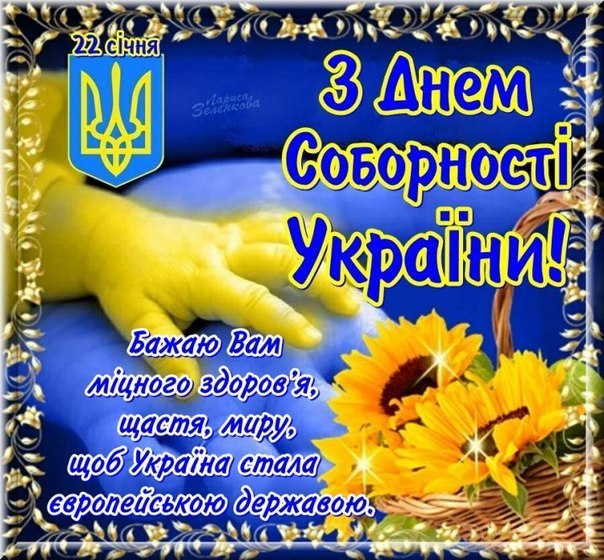 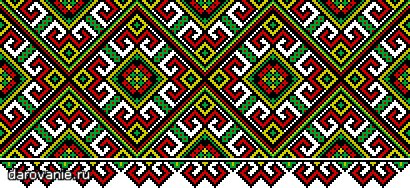 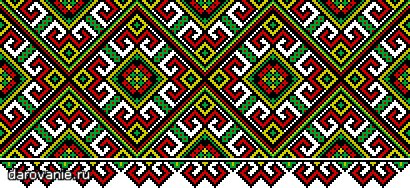 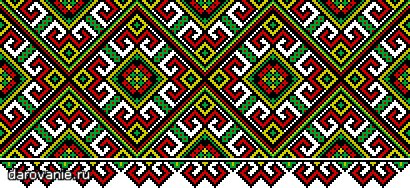 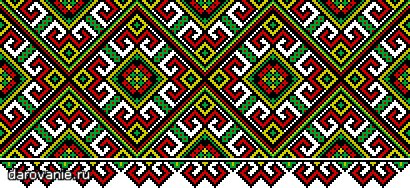 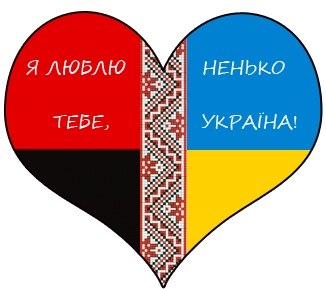 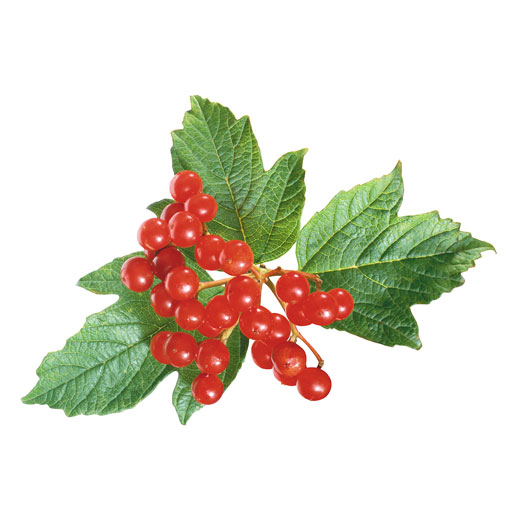 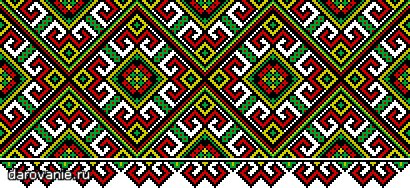 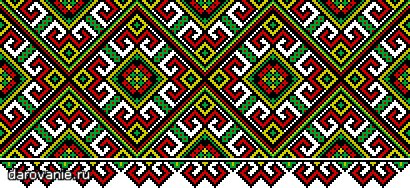 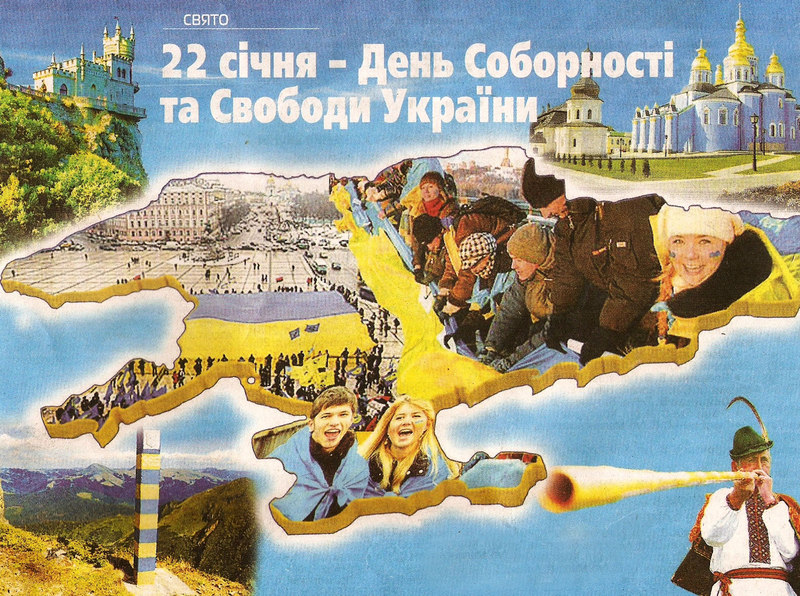 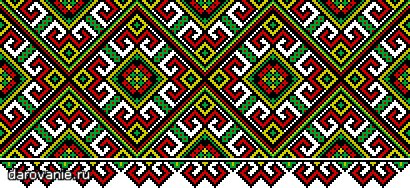 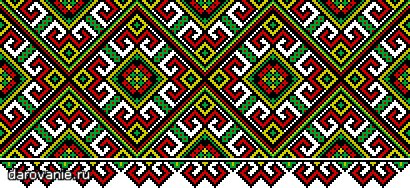 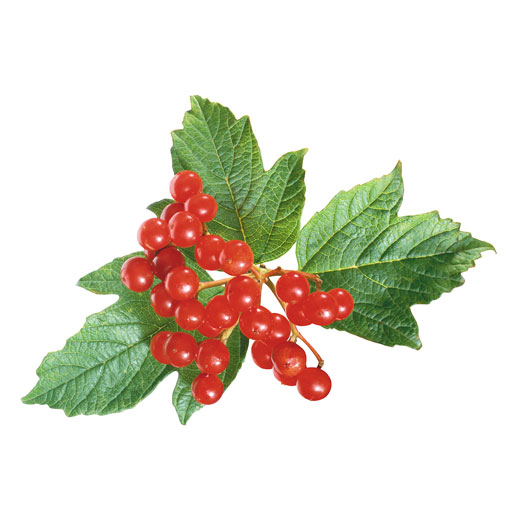 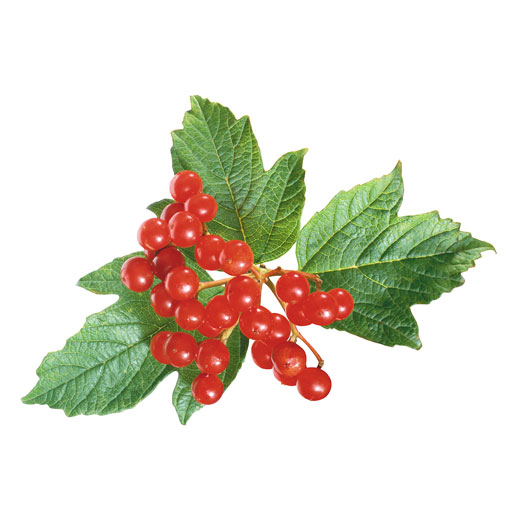 Ми пишаємося, що  ми – українці, а наша Вітчизна – Україна,  земля, дорога та мила серцю кожного із нас.
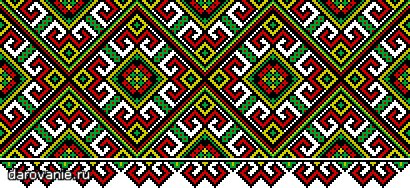 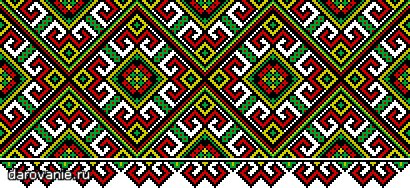 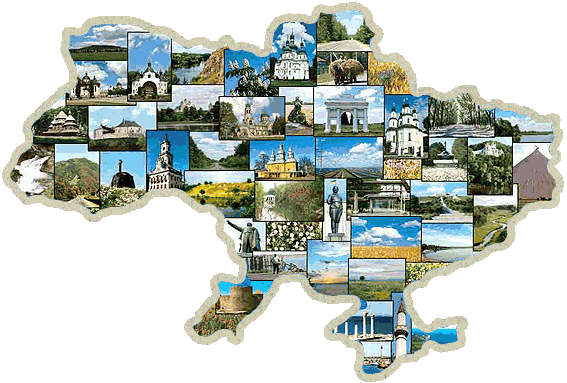 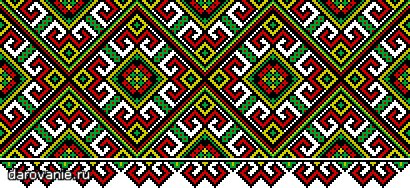 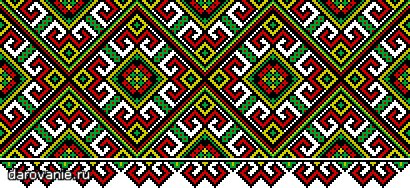 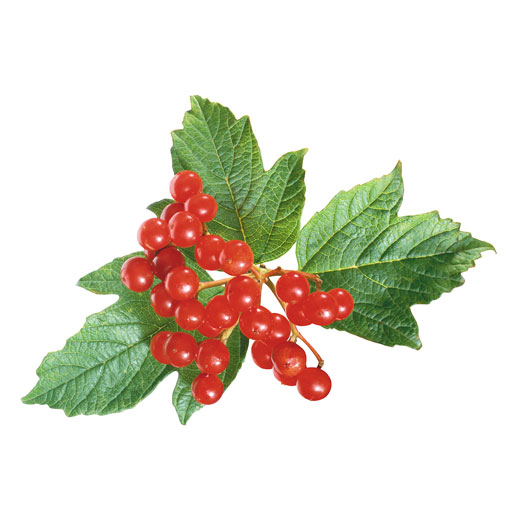 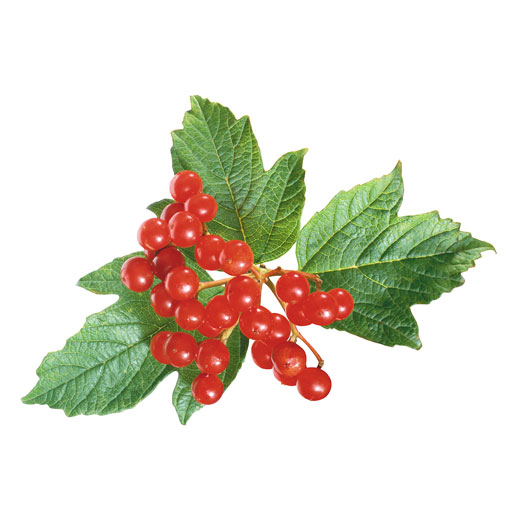 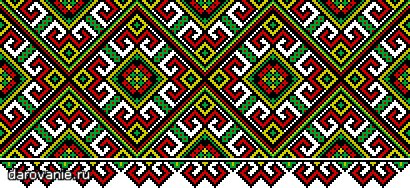 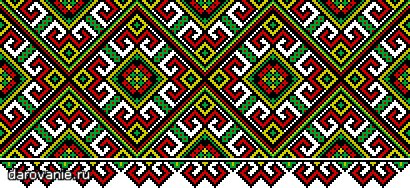 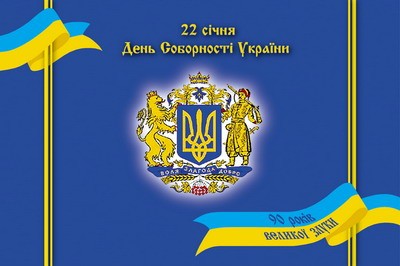 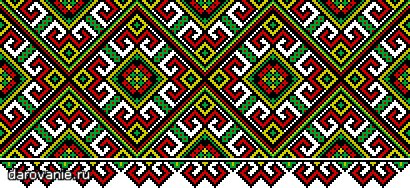 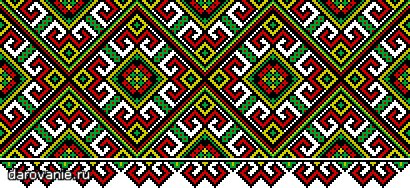 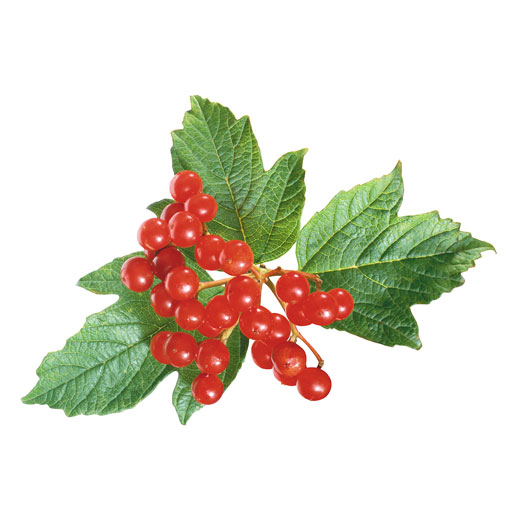 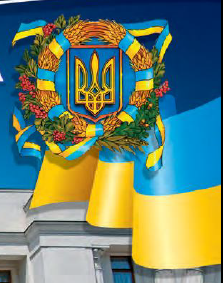 Офіційно в Україні День соборності відзначається з 1999 року. Свято встановлено «…враховуючи політичне та історичне значення об’єднання Української Народної Республіки і Західноукраїнської Народної Республіки та утворення єдиної (соборної) української держави…» згідно з Указом Президента України «Про День соборності України» від 21 січня 1999 року №42/99. День Соборності – це нагадування про те, що сила нашої держави в  єдності українських земель.
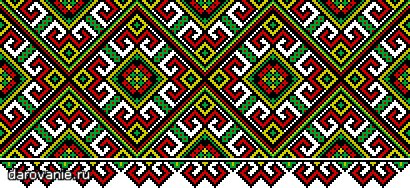 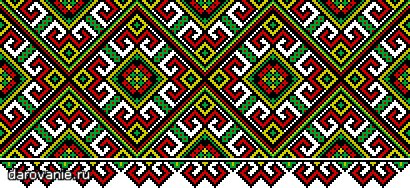 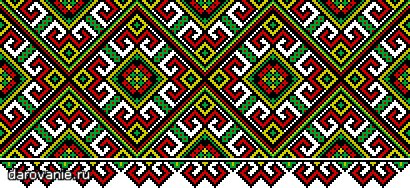 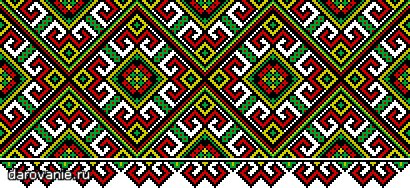 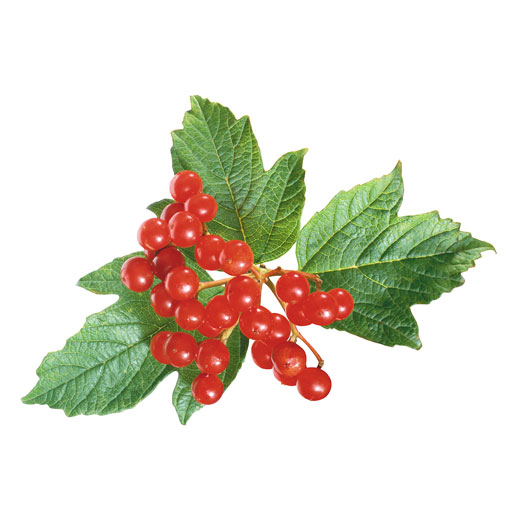 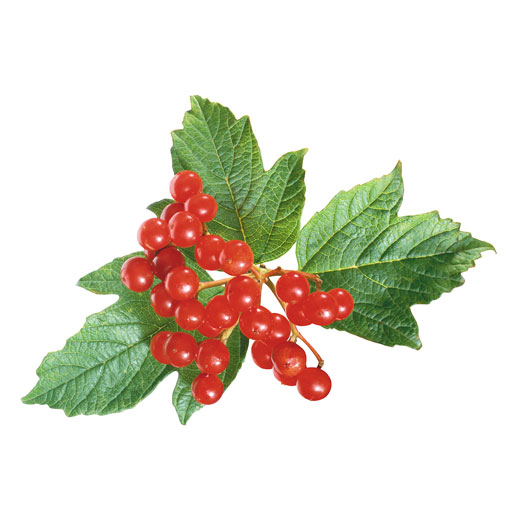 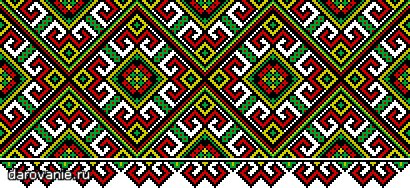 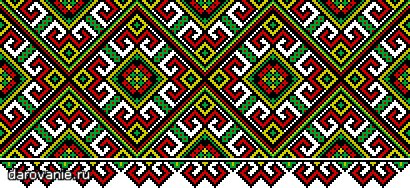 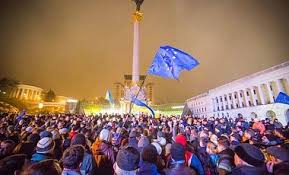 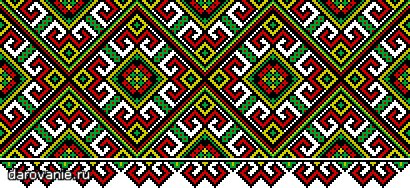 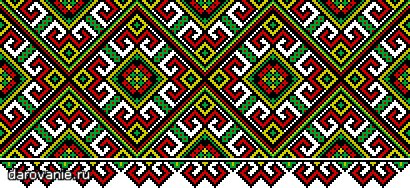 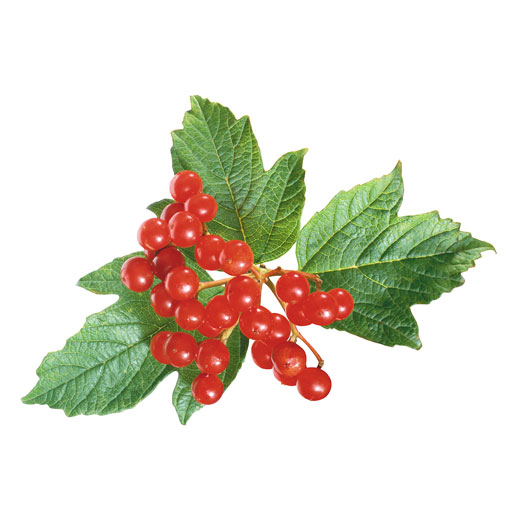 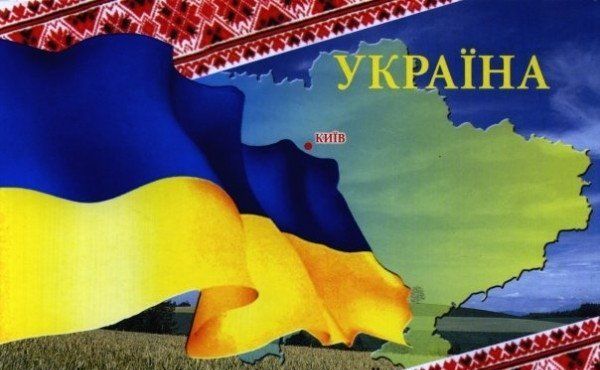 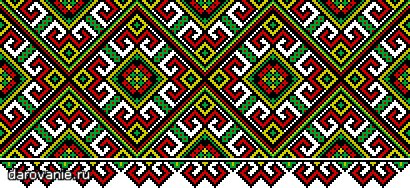 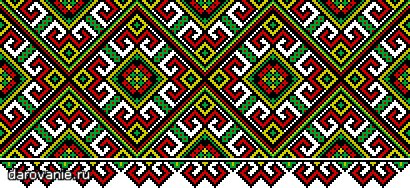 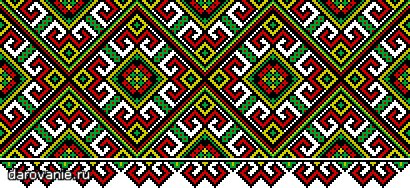 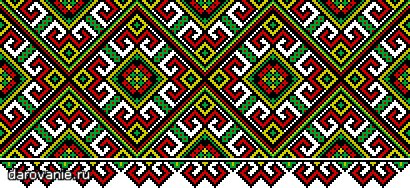 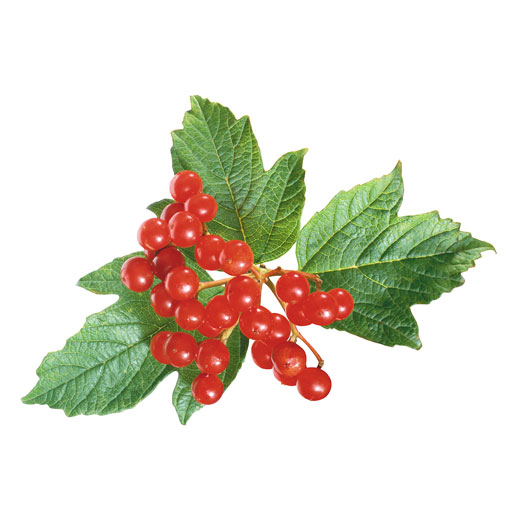 ЛЮБІТЬ УКРАЇНУ!
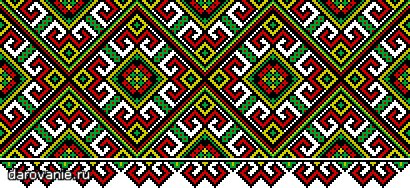 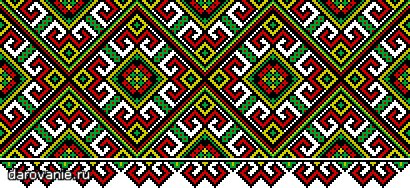 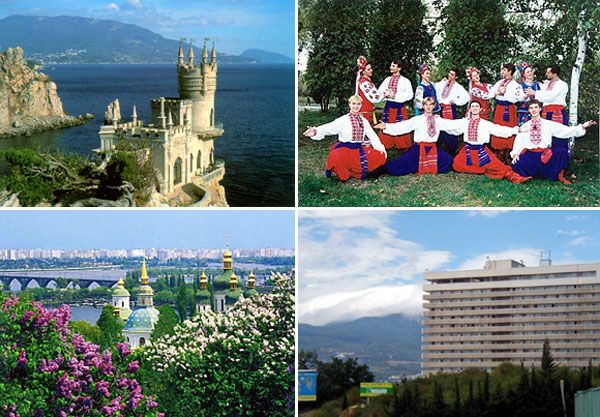 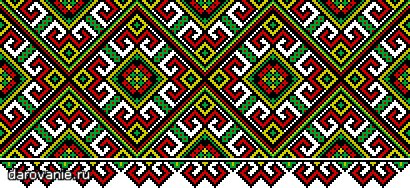 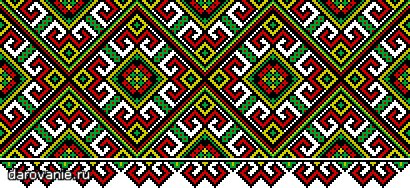 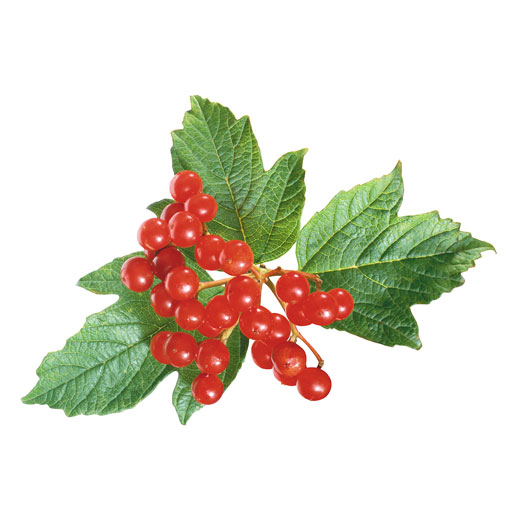 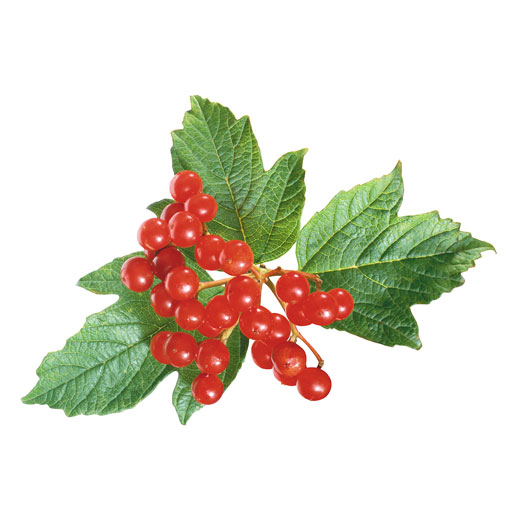 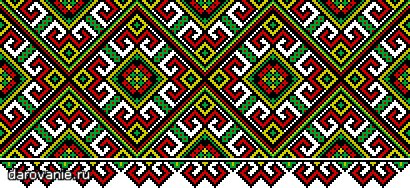 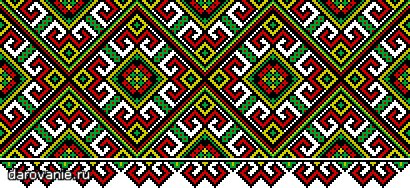 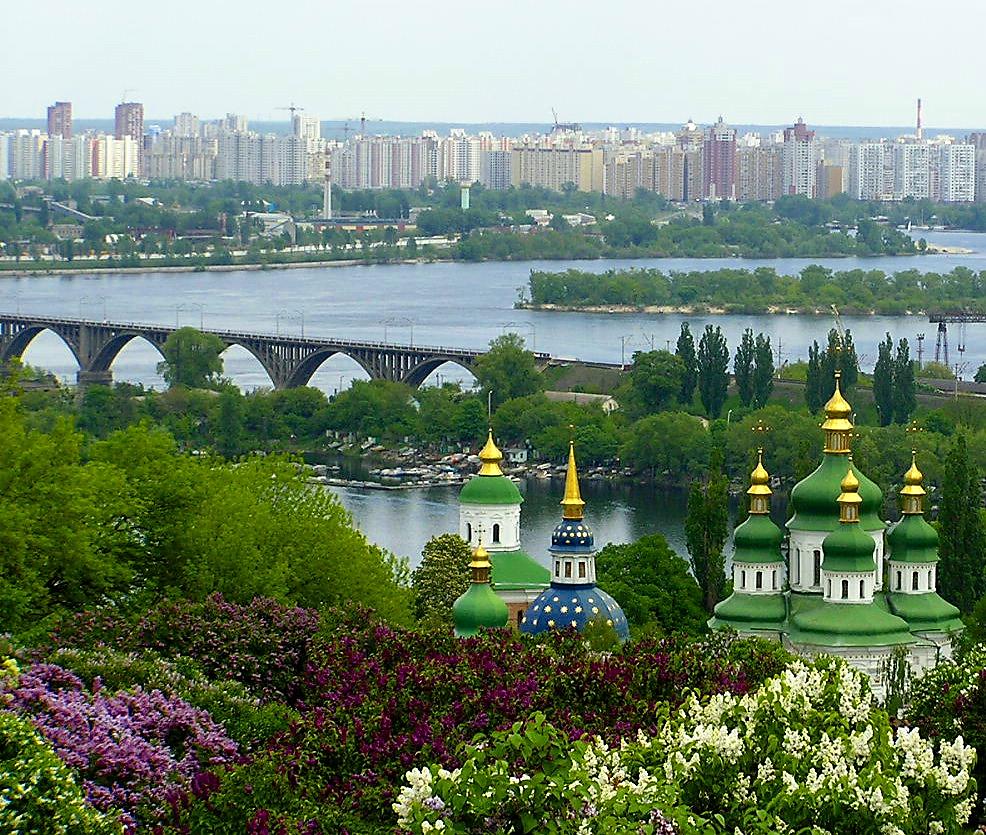 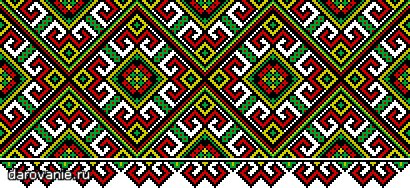 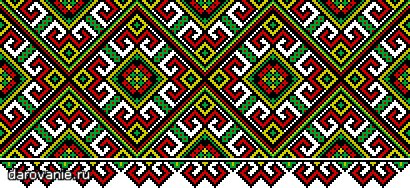 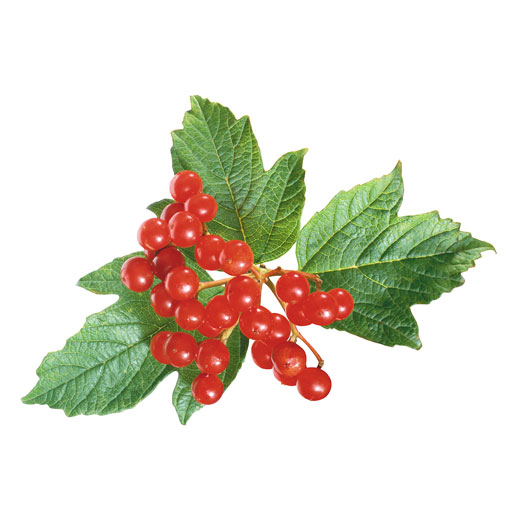 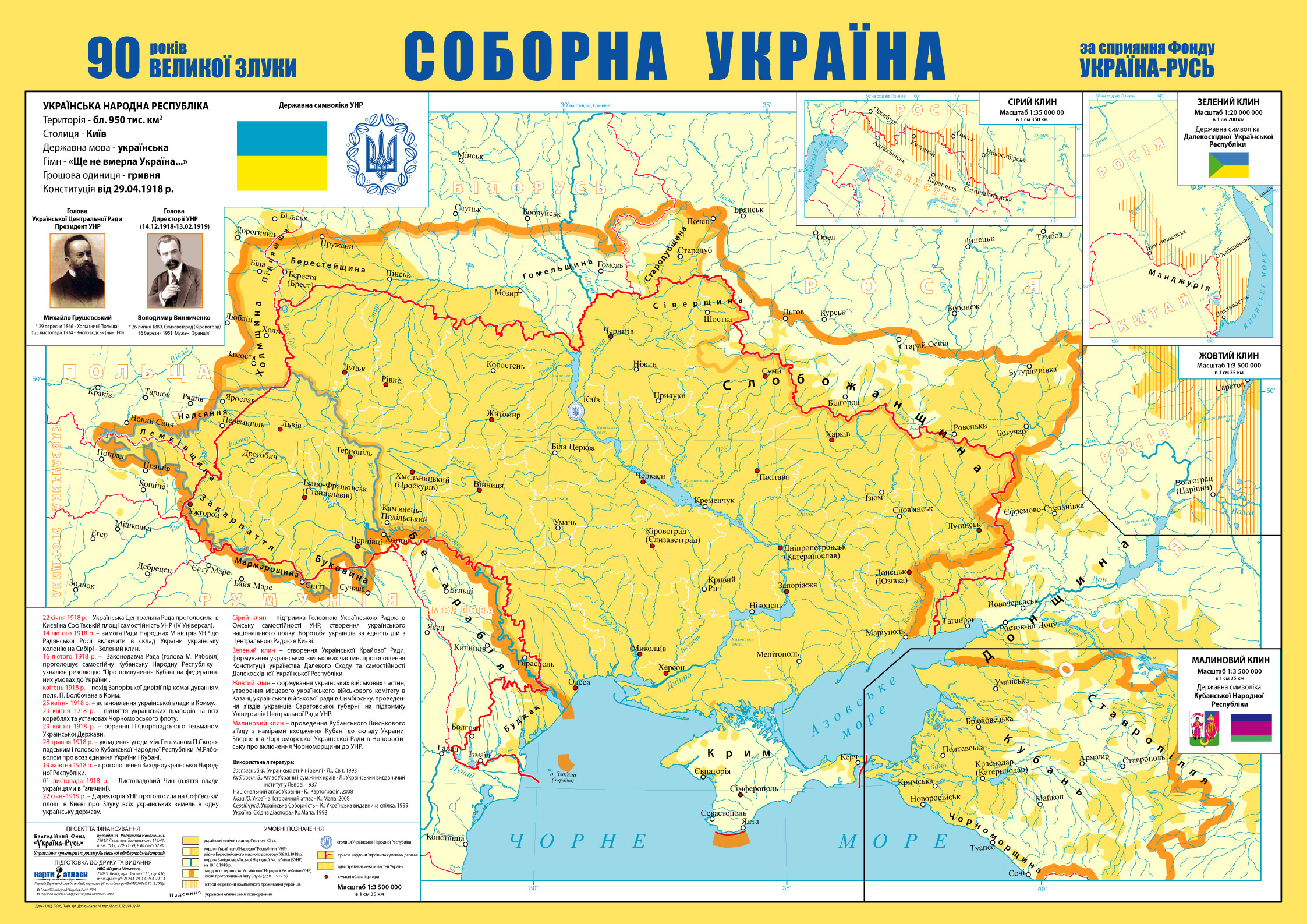 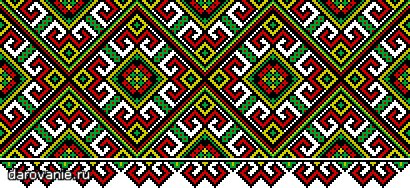 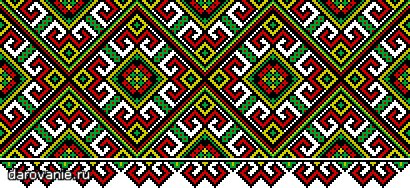 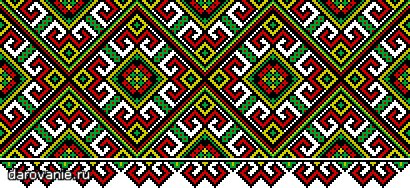 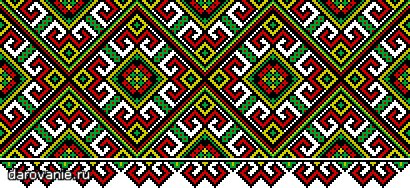 Проголошення злуки було призначено на 12:00 годину 22 січня 1919 року, тобто першу річницю проголошення четвертого універсалу про повну незалежність України.
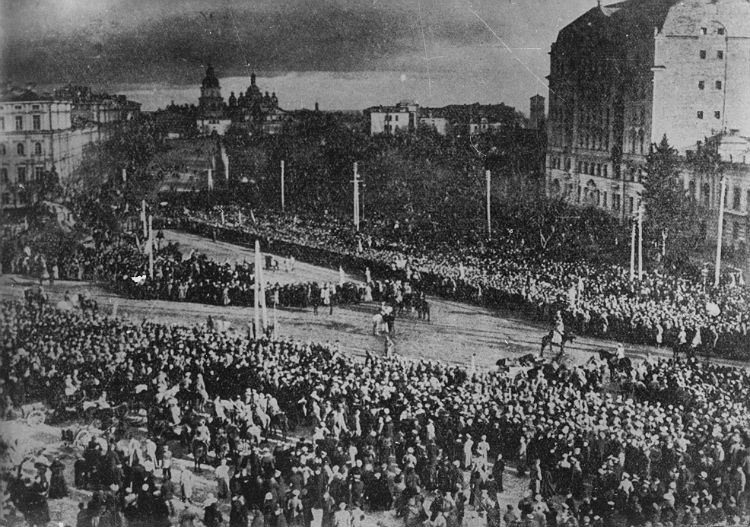 Проголошення Акту Злуки українських земель на Софійській площі в Києві. 22 січня 1919 р. Знято з дзвіниці Софійського собору, на горизонті видно ще не зруйнований більшовиками Михайлівський Золотоверхий
22 січня було проголошено всенародним і державним святом. Київ був прикрашений національними синьо-жовтими прапорами, гербами. О 9:00 годині ранку в усіх церквах відправляли богослужіння.
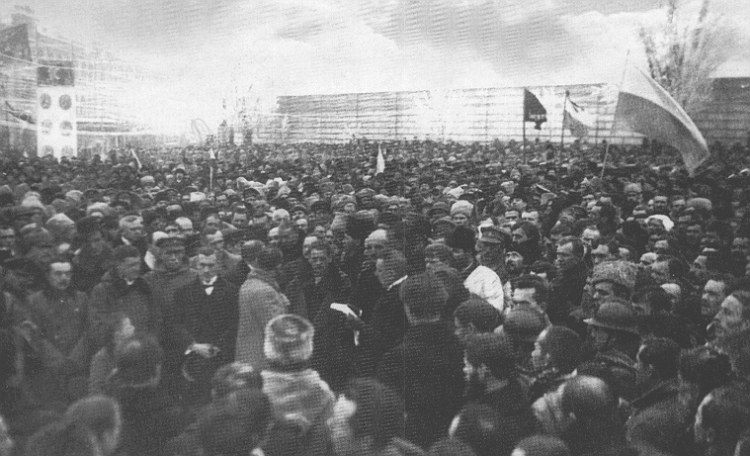 Урочисте проголошення Акту Злуки УНР і ЗУНР на Софійській площі в Києві. 22 січня 1919 р.
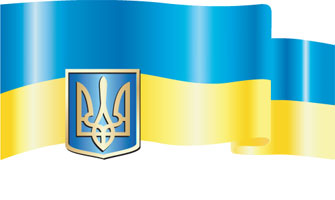 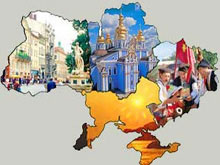 9 листопада 1917 року Рада опублікувала 3-й Універсал, що підводив підсумок подіям: Україна проголошувалася 
«Українською Народною Республікою» 
із збереженням федерального зв'язку з Росією.
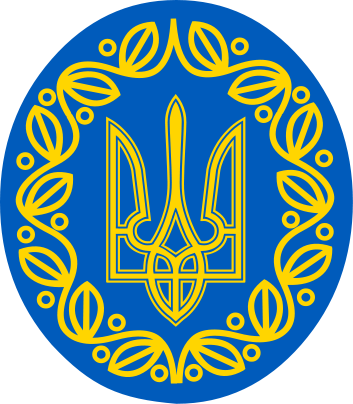 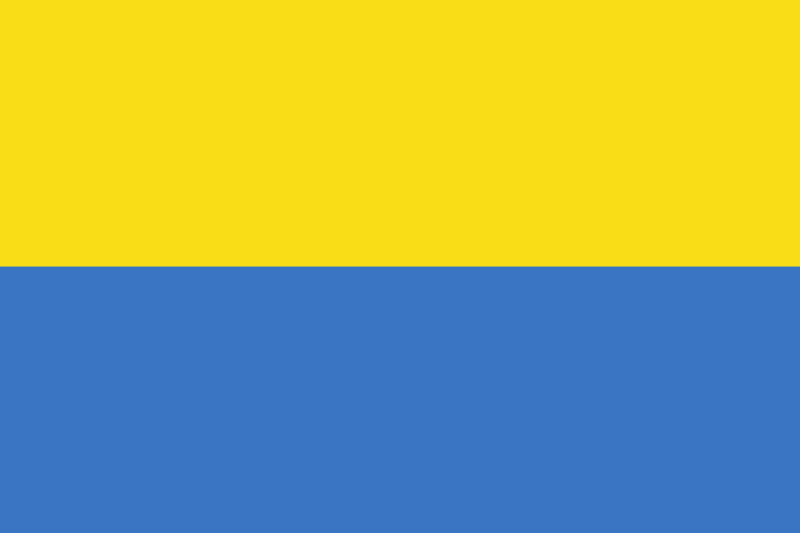 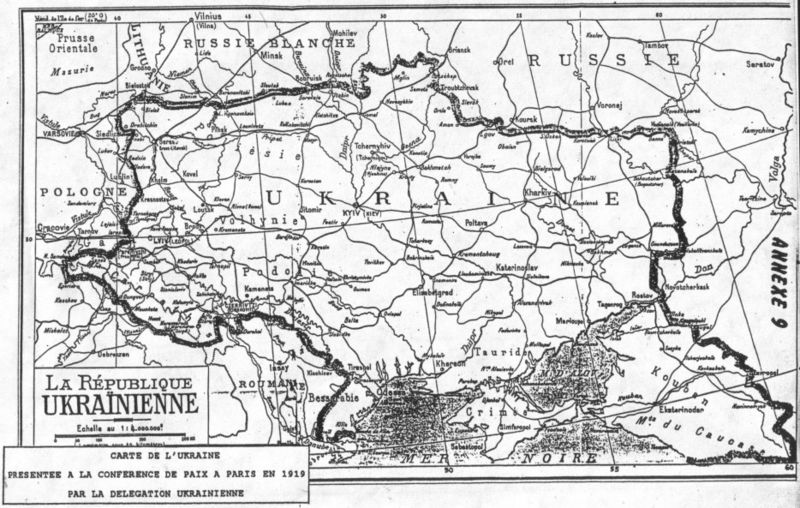 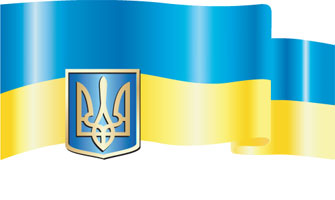 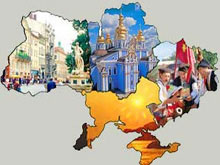 Західно-Українська Народна Республіка (ЗУНР).
До 13 листопада 1918 року — Українська Держава — короткочасна держава, створена у Східній Галичині після Першої світової війни (1914-1918)  в результаті розпаду Австро - Угорщини. 





Проголошена 19 жовтня 1918 року у Львові. 
1 листопада, в результаті Першолистопадового повстання, взяла контроль над більшістю територій, на які претендувала. 
22 січня 1919 року формально об'єдналася з Українською Народною Республікою, отримавши назву Західні області Української Народної Республіки (ЗО УНР),що, однак не мало практичних наслідків.

Столиці:   Львів,    Тернопіль,    Станиславів (Івано – Франківськ).
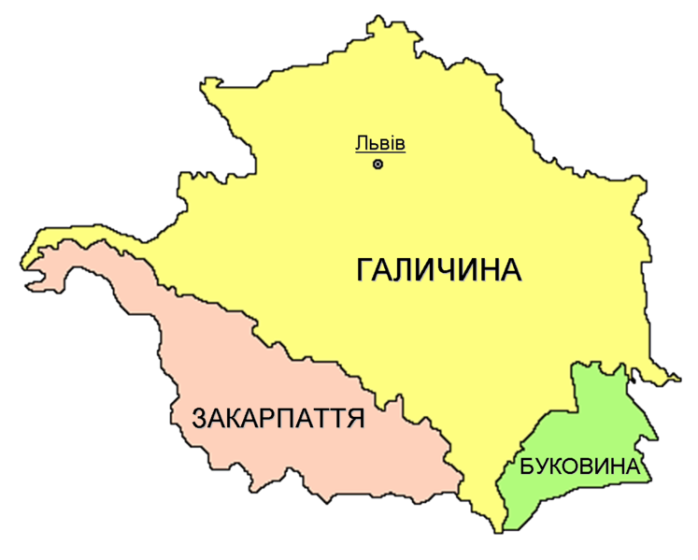 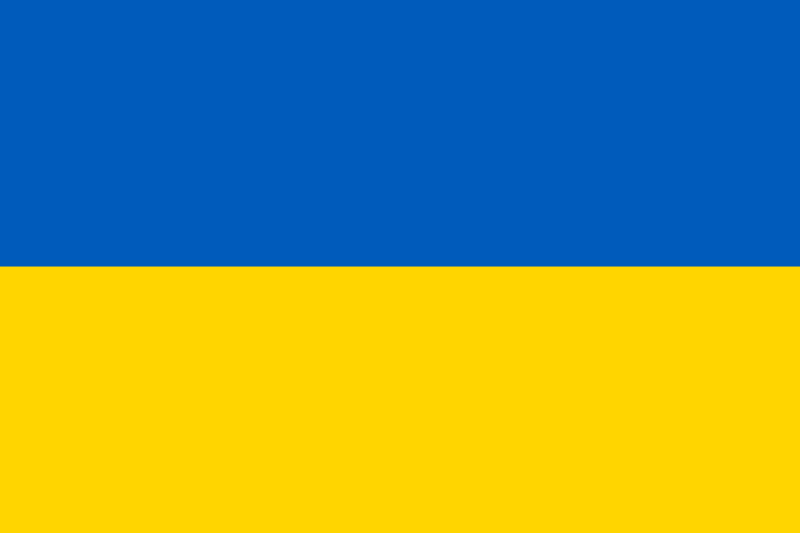 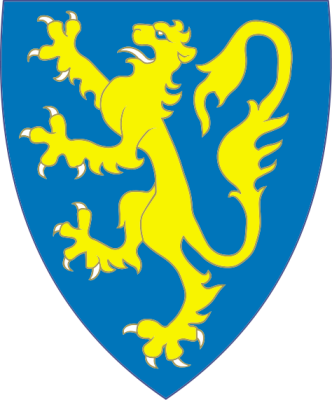 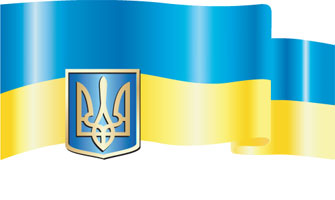 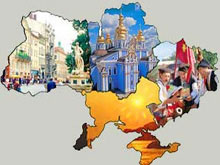 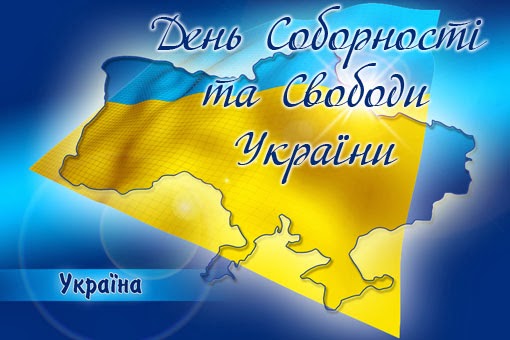 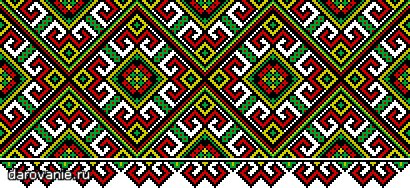 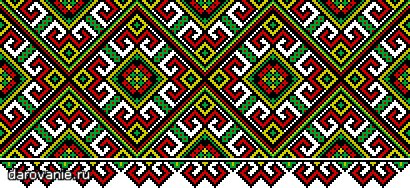 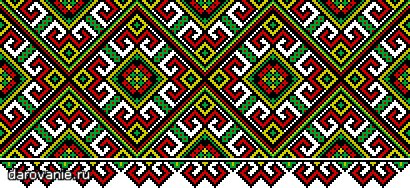 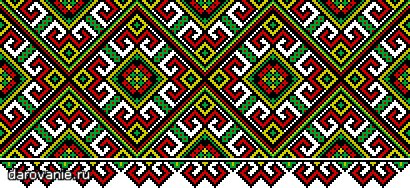 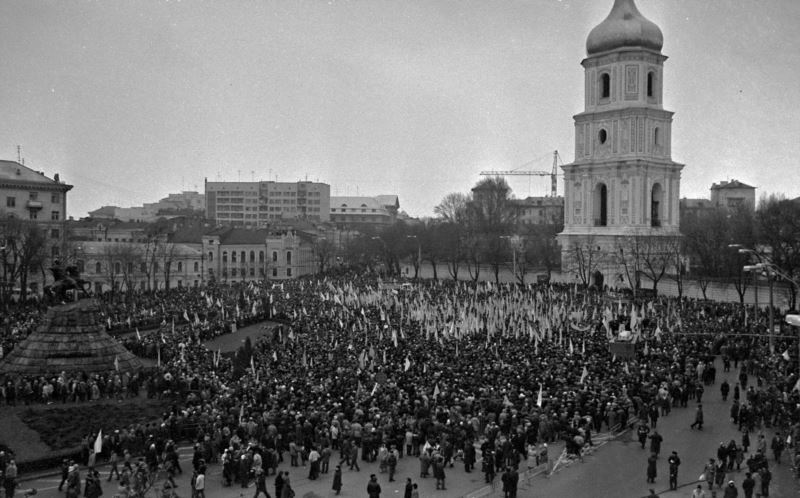 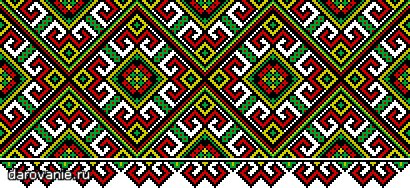 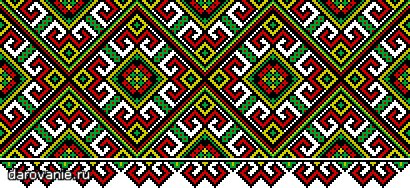 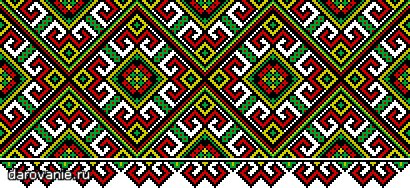 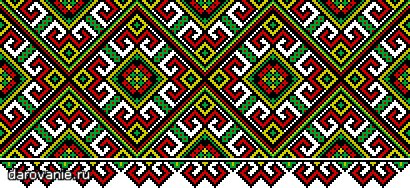 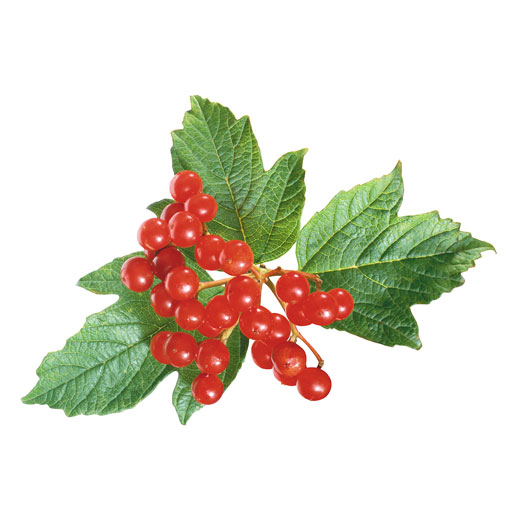 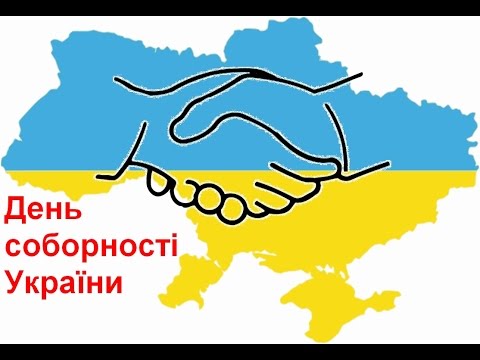 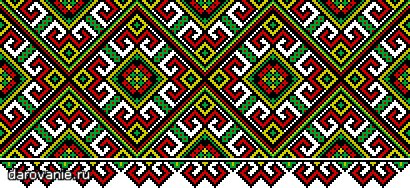 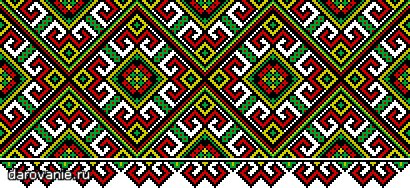 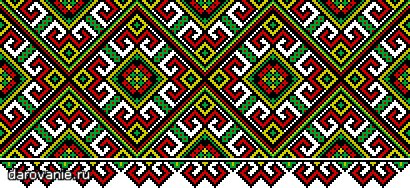 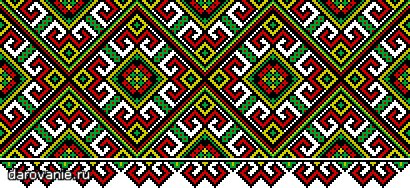 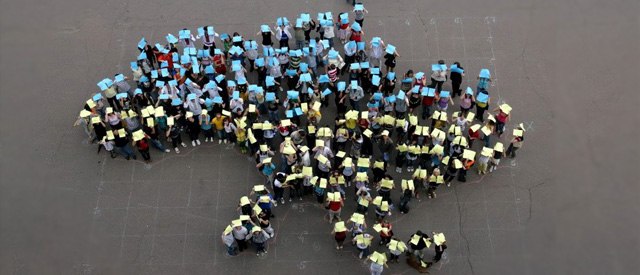 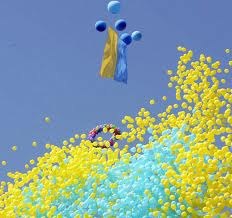 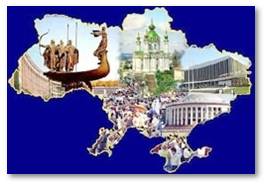 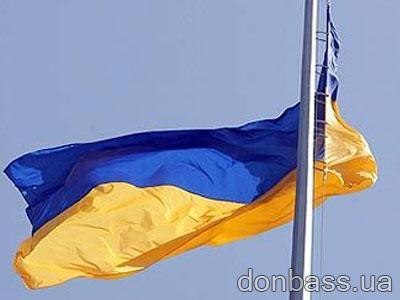 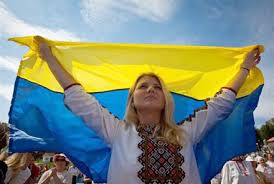 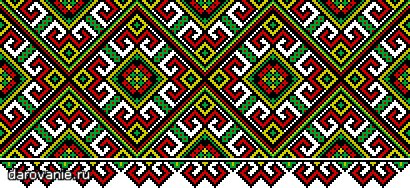 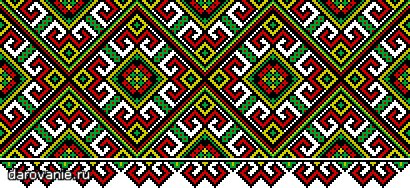 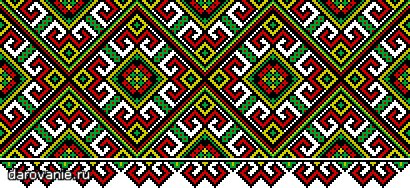 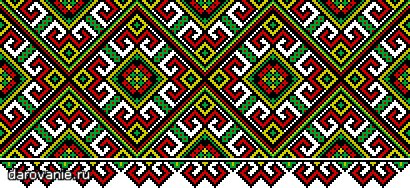 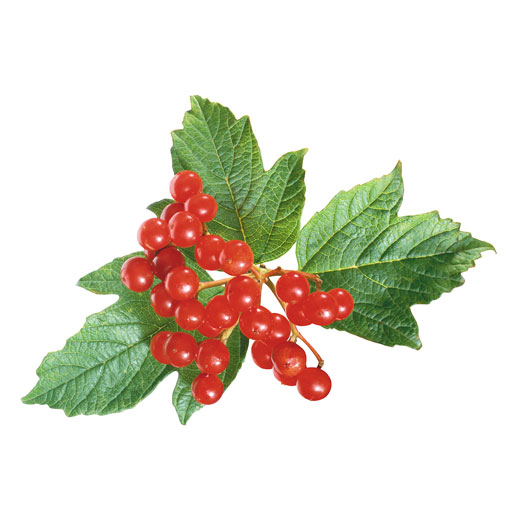 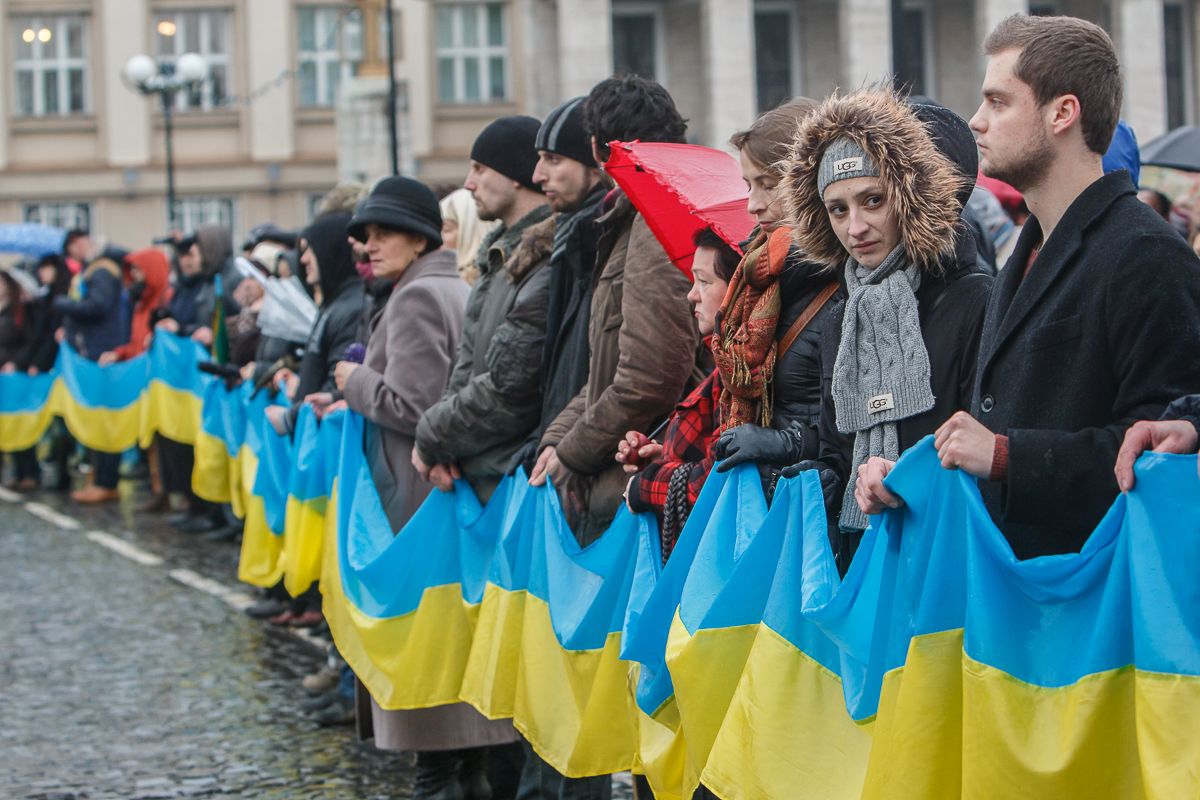 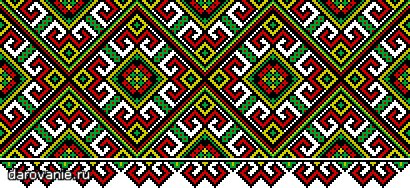 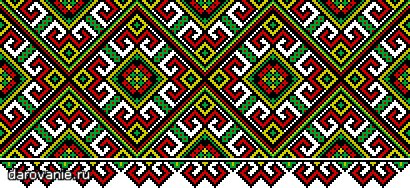 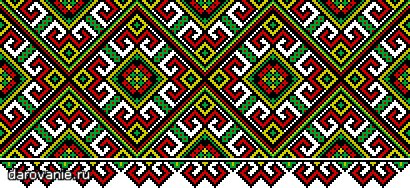 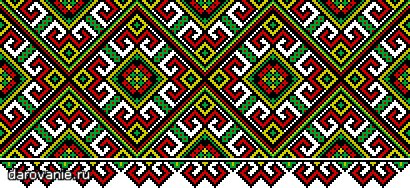 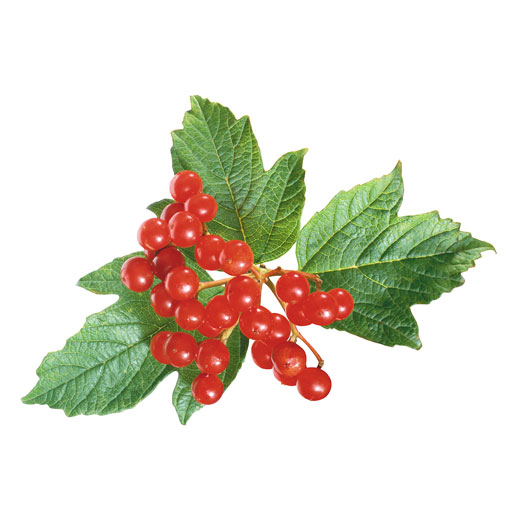 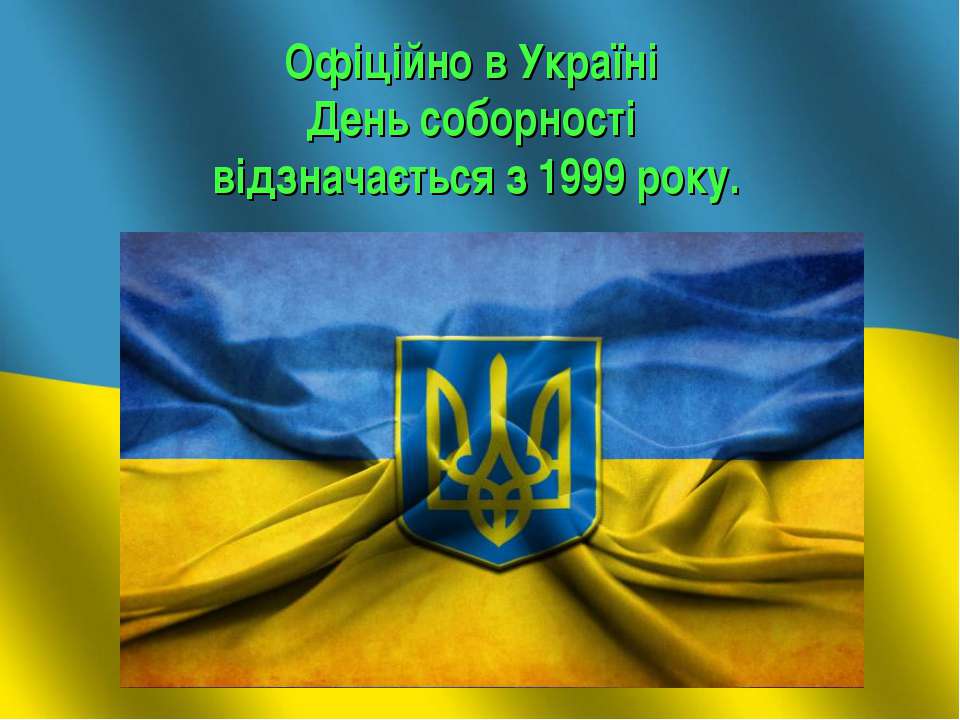 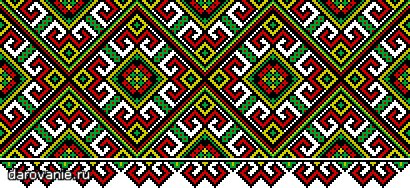 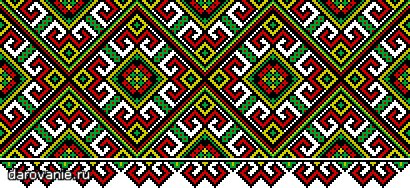 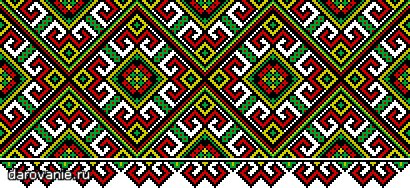 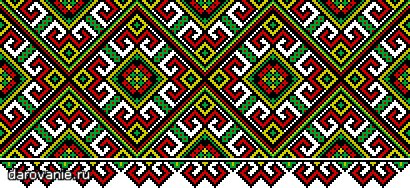 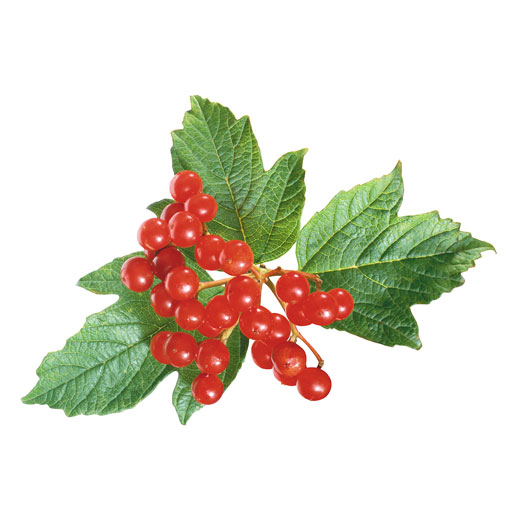 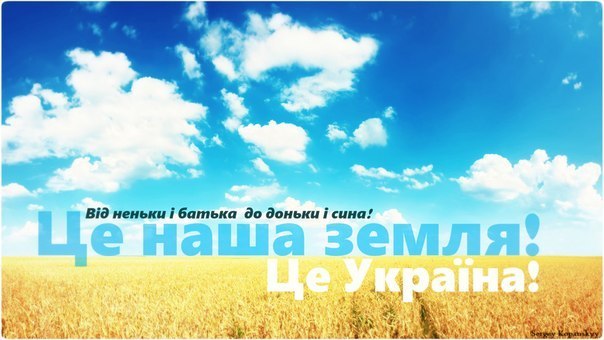 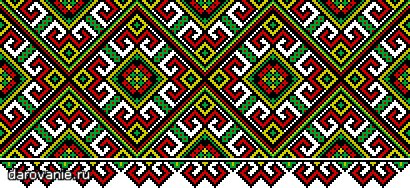 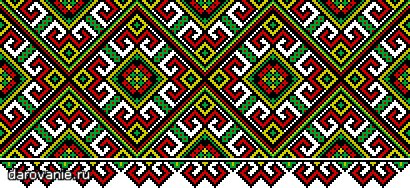 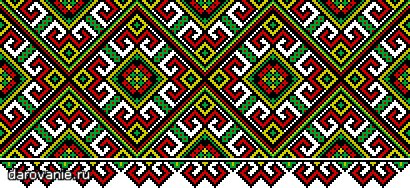 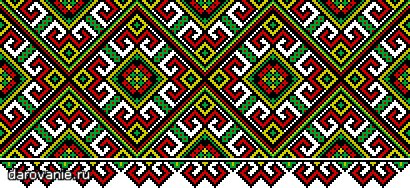 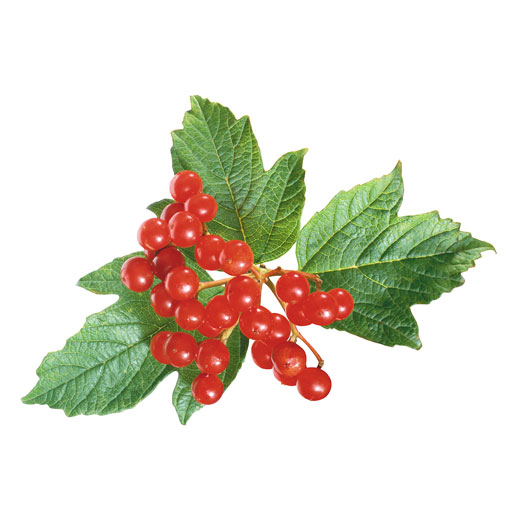 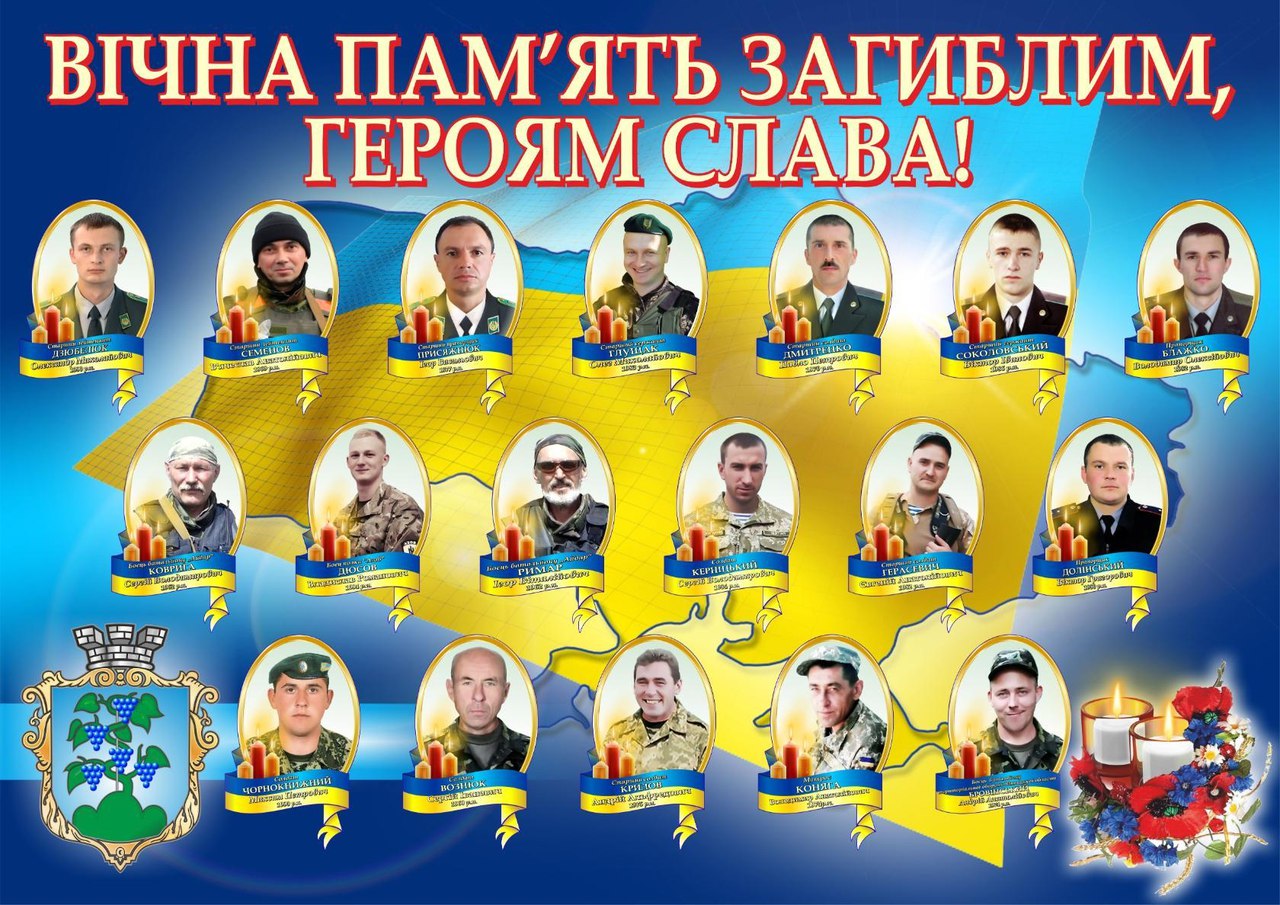 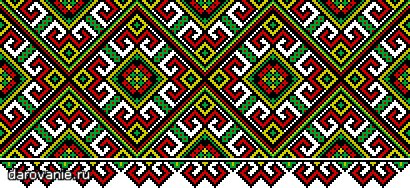 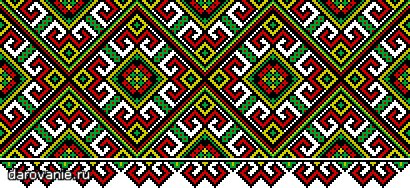 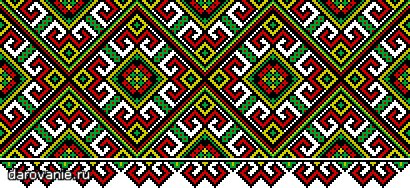 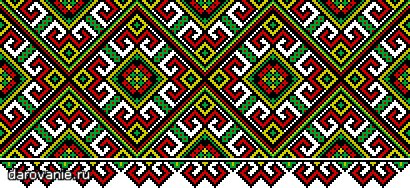 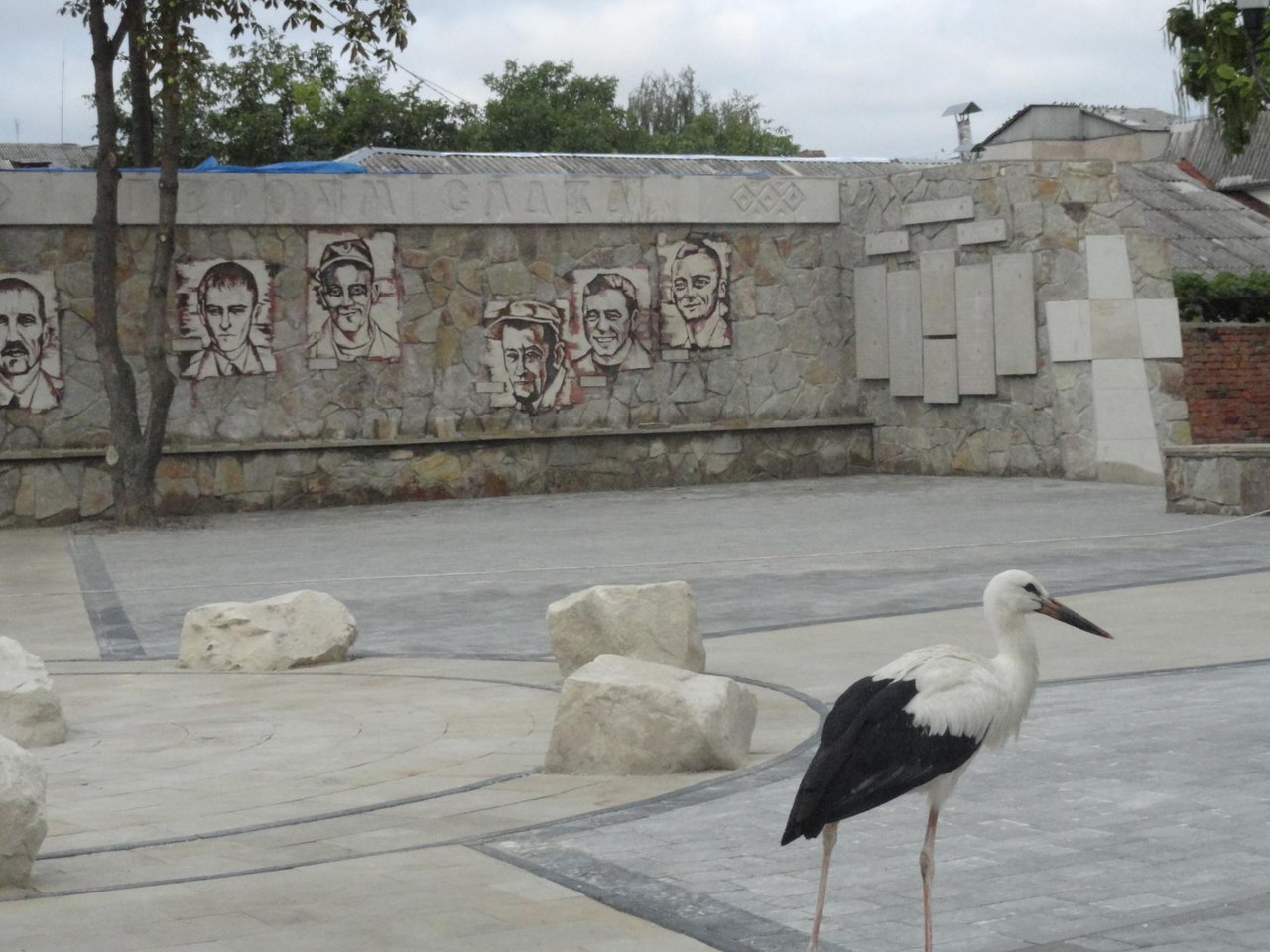 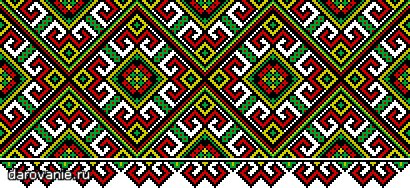 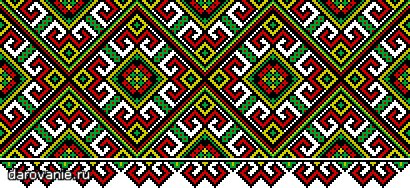 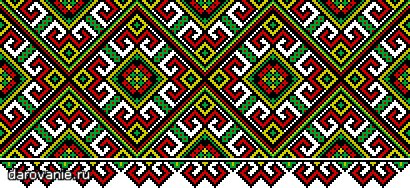 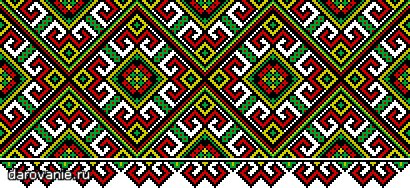 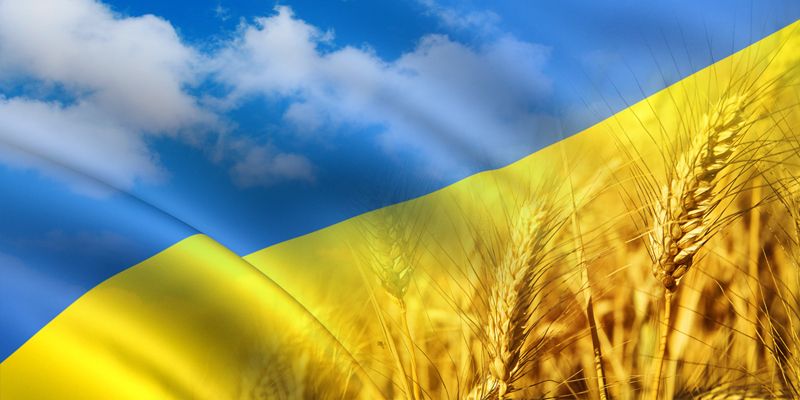 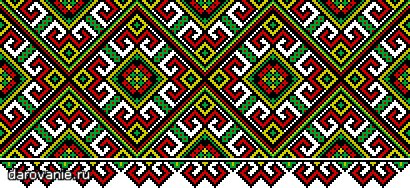 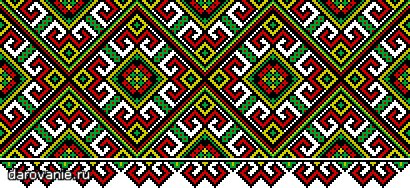 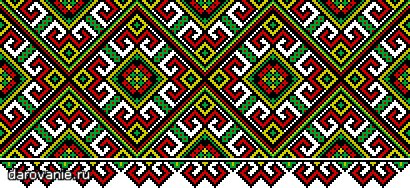 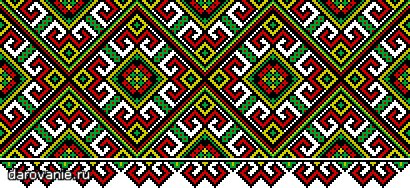 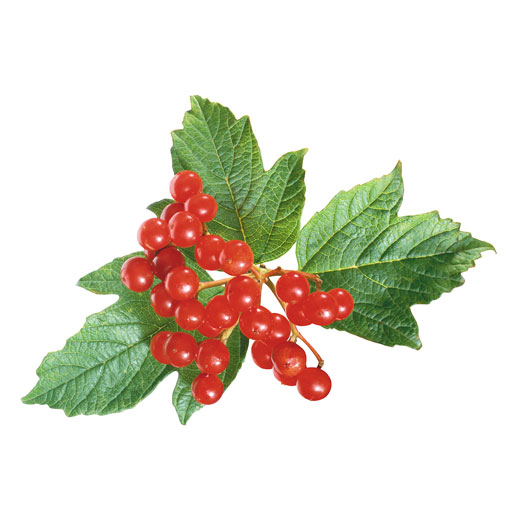 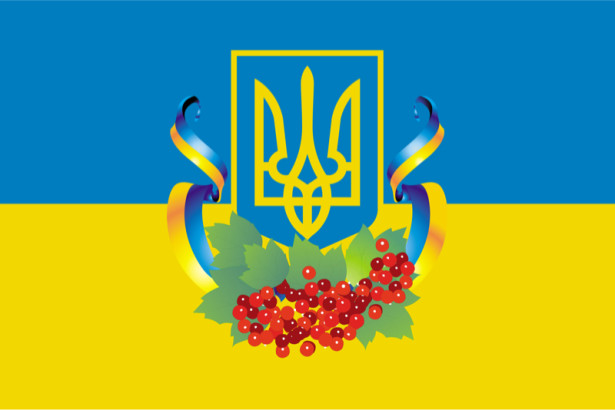 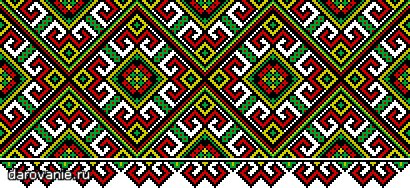 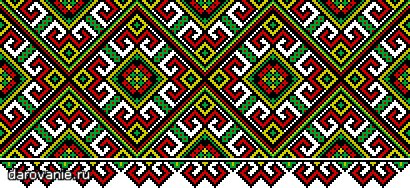 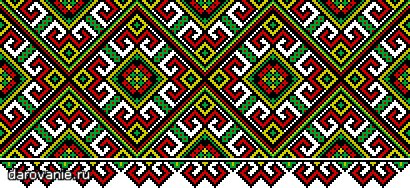 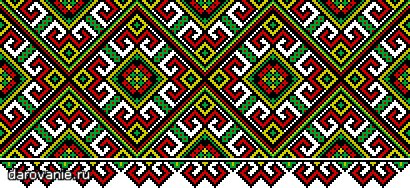 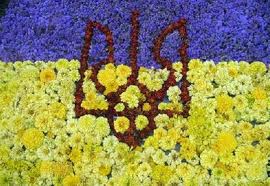 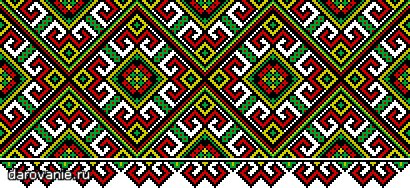 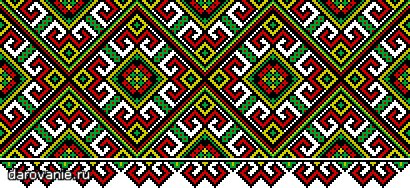 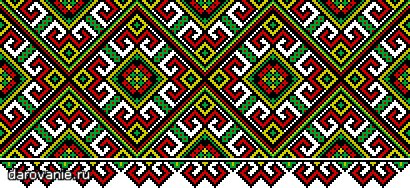 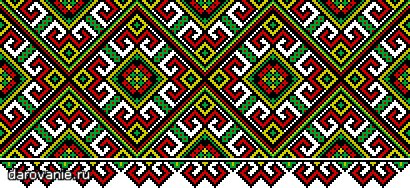 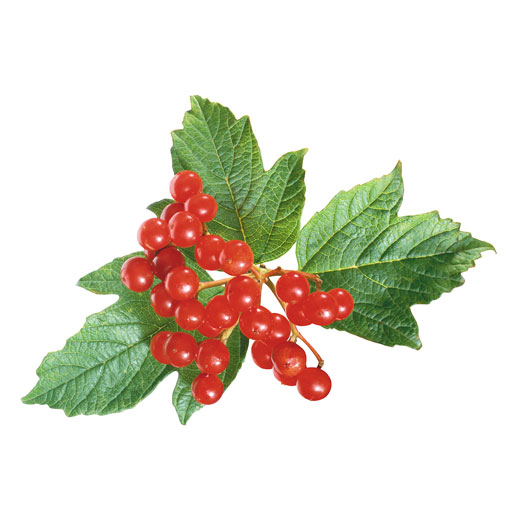 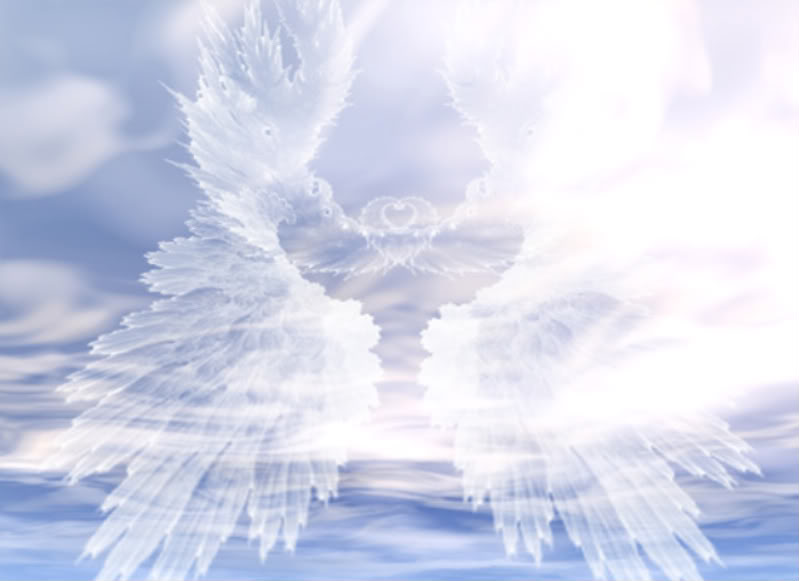 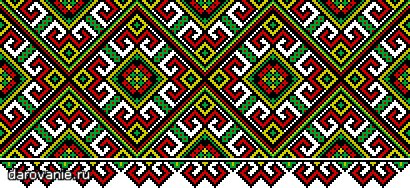 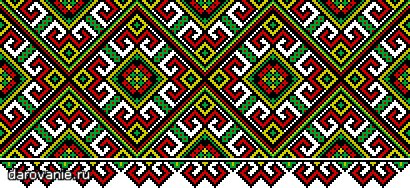 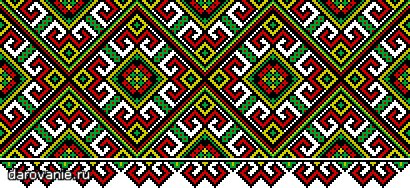 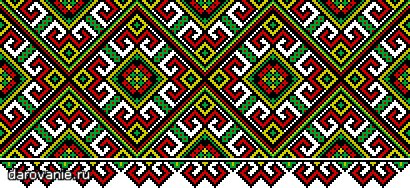 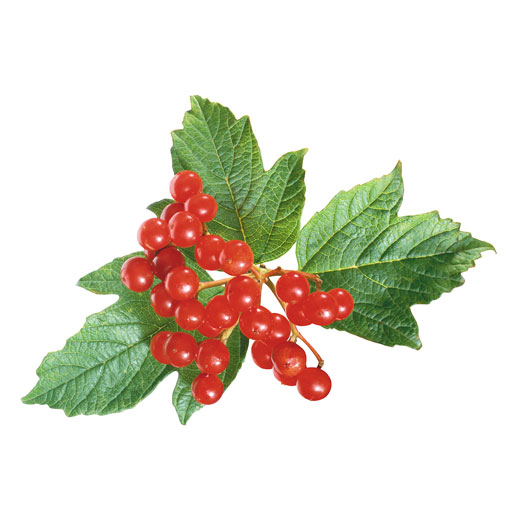 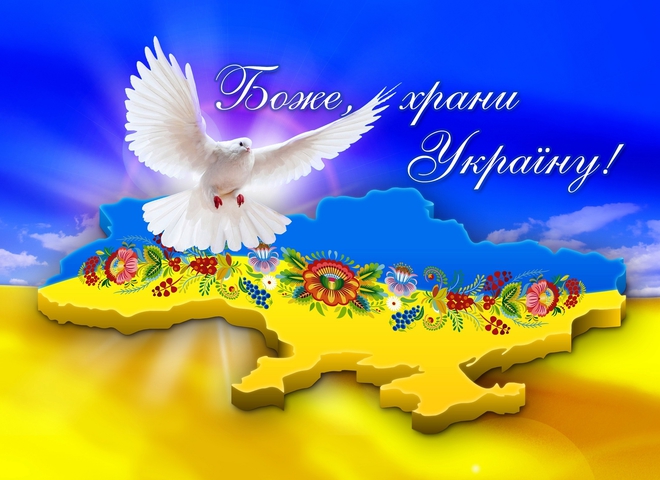 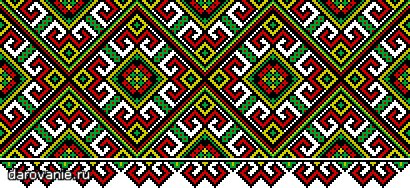 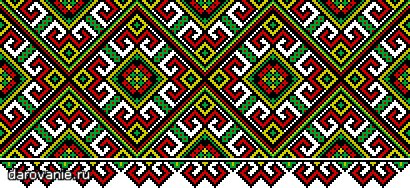 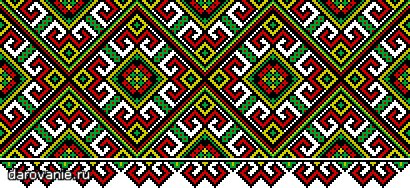 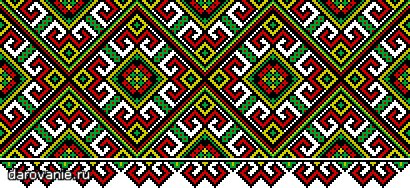 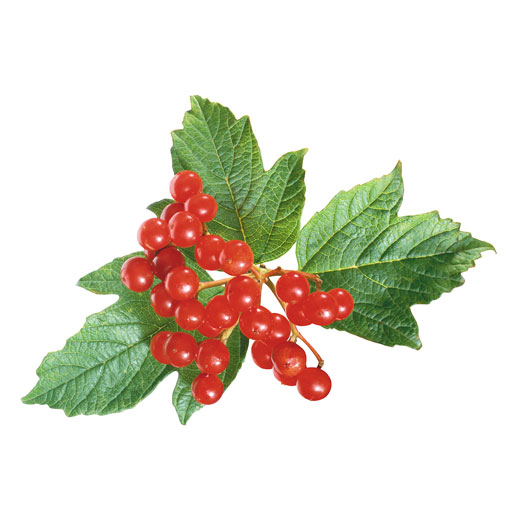 Соборність – це символ. Символ боротьби за волю. Порозуміння між людьми. І часточка надії і віри у майбутнє.
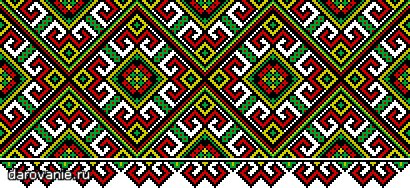 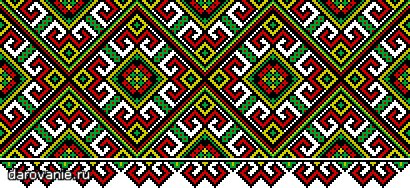 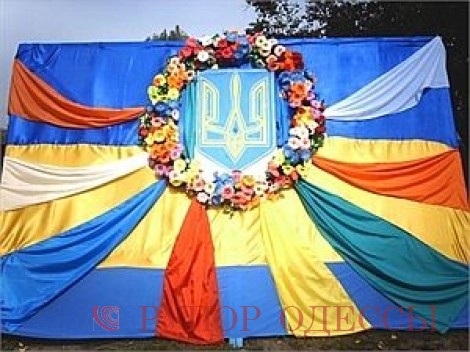 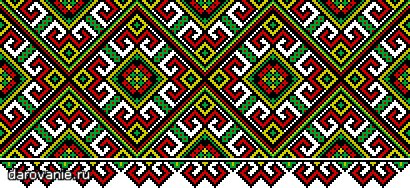 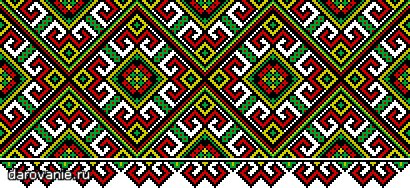 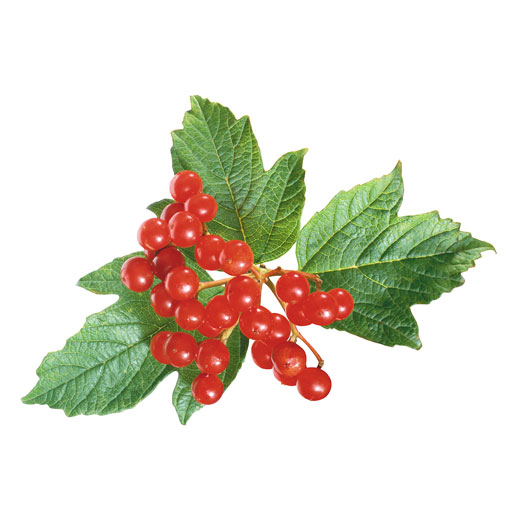 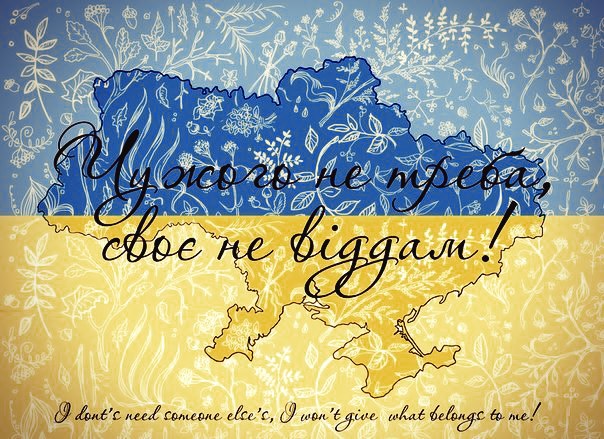 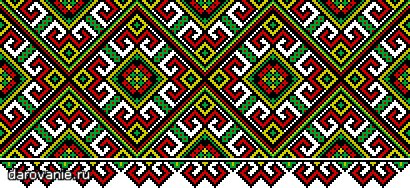 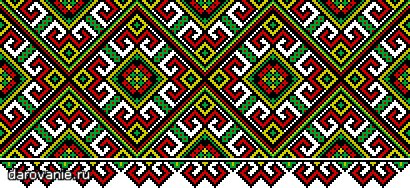 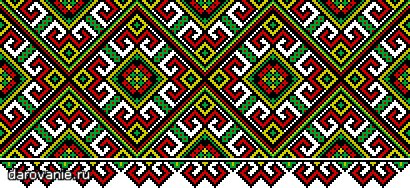 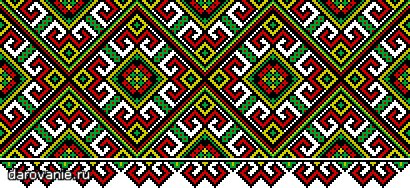 Пам’ятаймо про незліченні жертви наших співвітчизників, покладені на вівтар незалежності, соборності, державності.
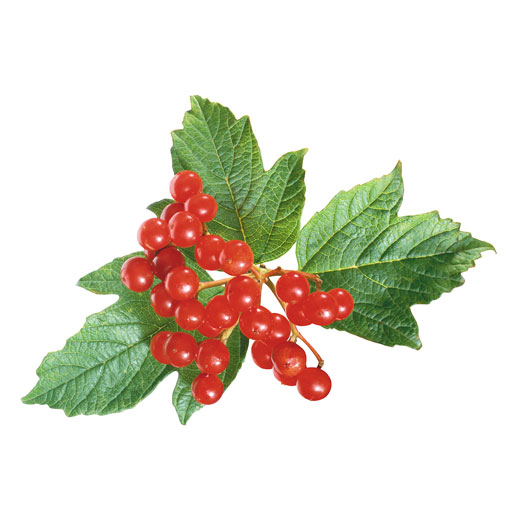 Любов до землі, до рідного слова прирекли багатьох славних синів і дочок України на тюрми і поневіряння.
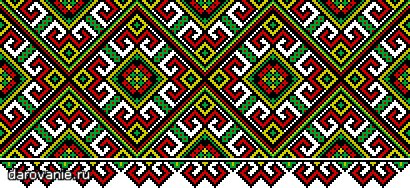 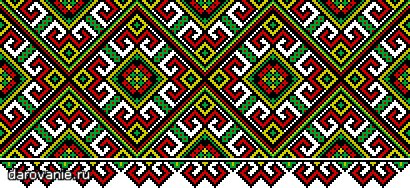 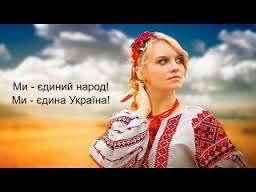 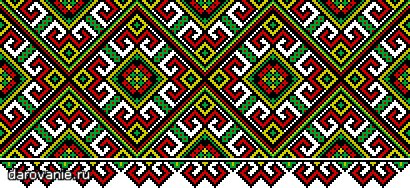 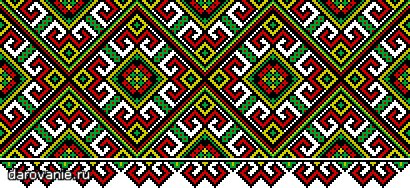 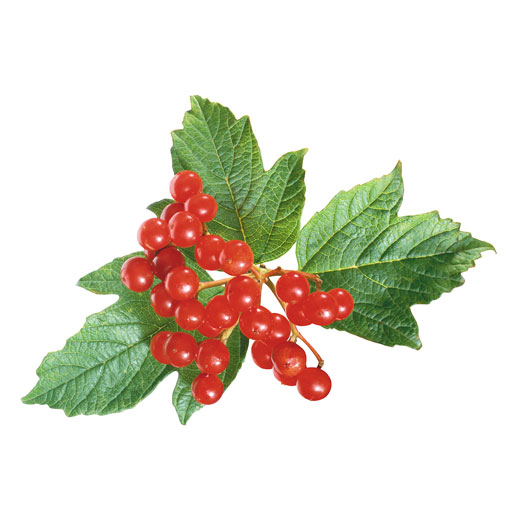 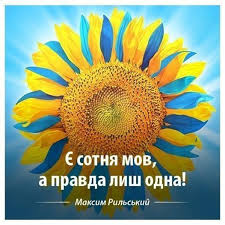 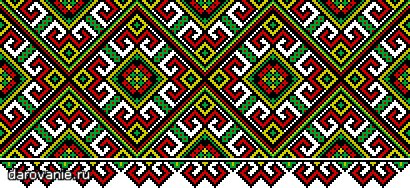 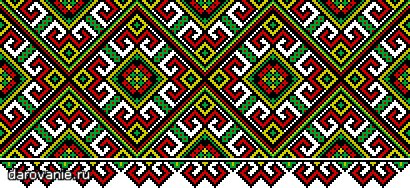 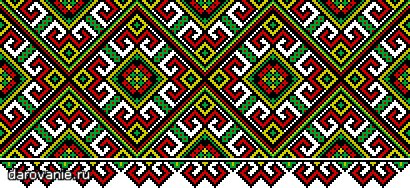 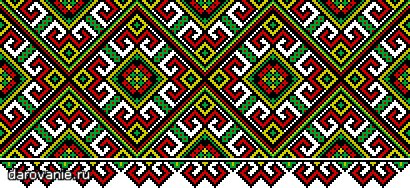 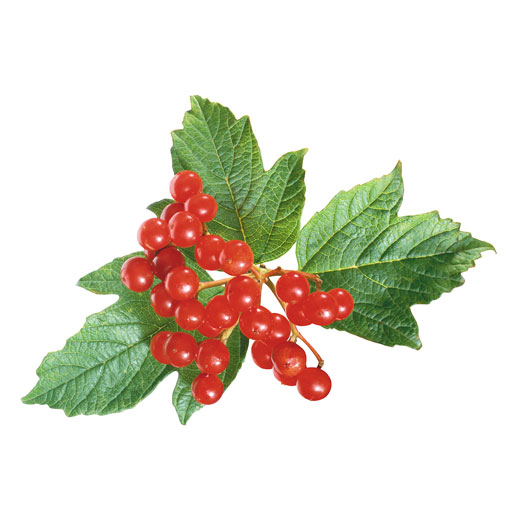 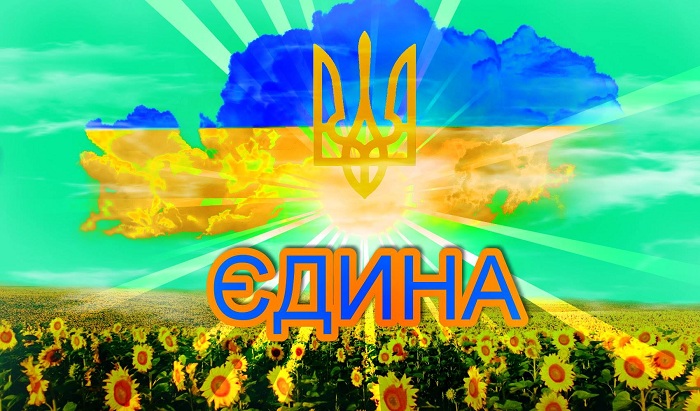 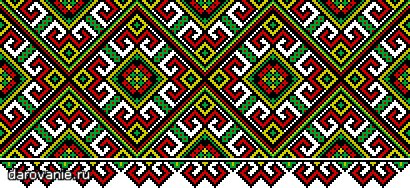 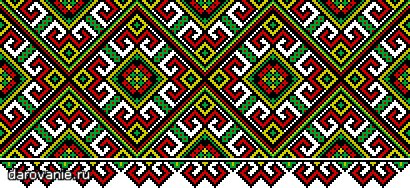 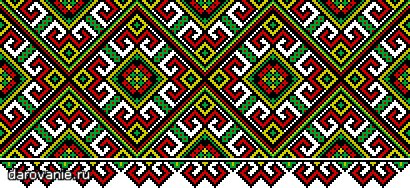 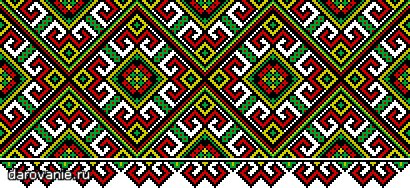 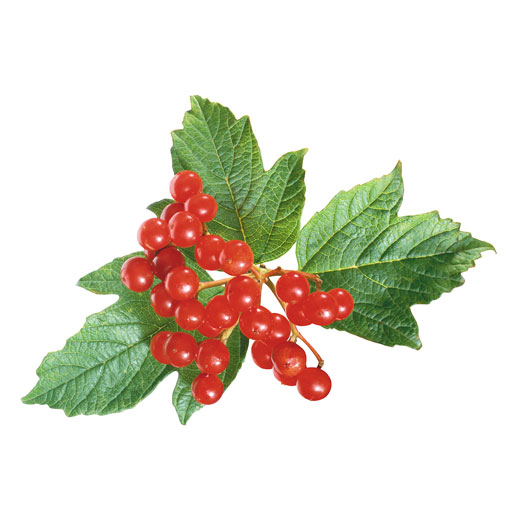 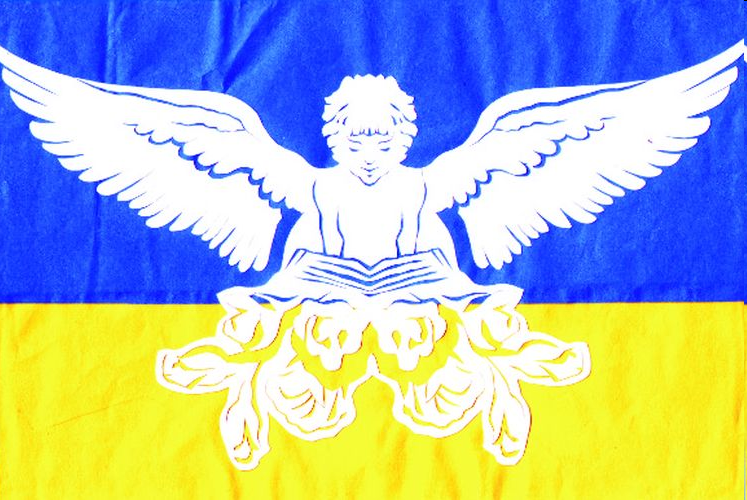 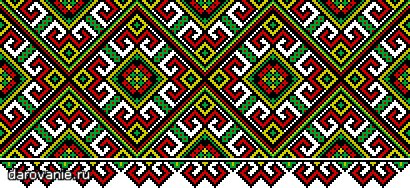 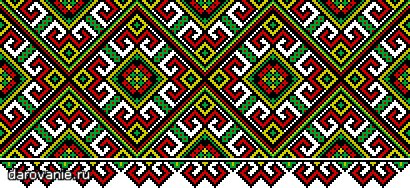 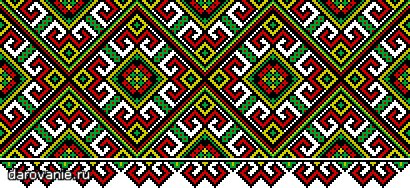 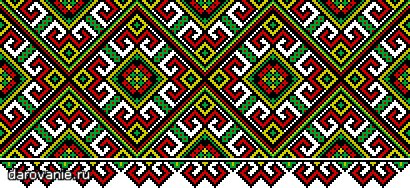 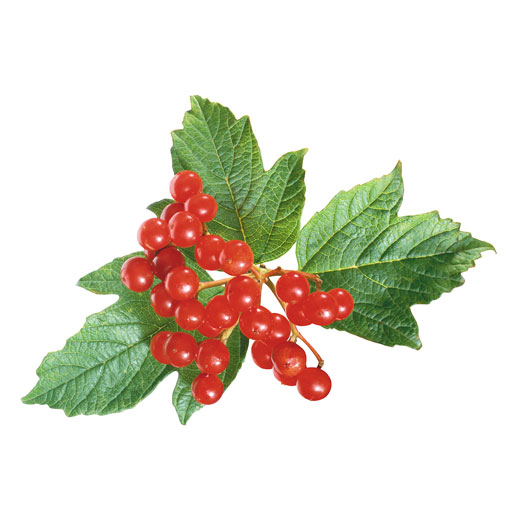 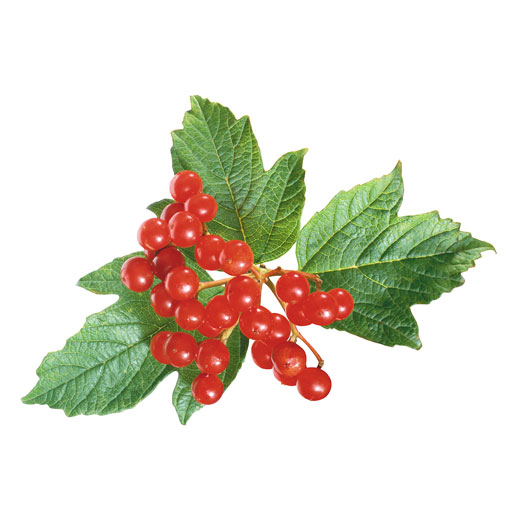 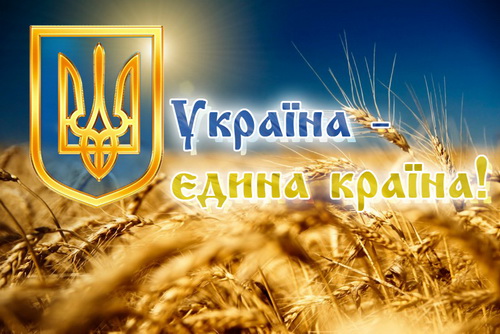 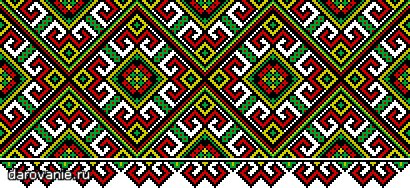 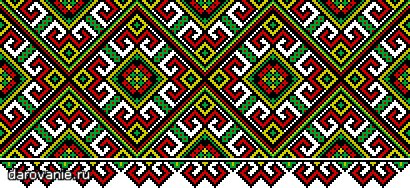 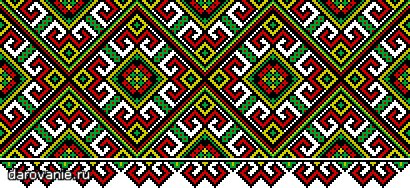 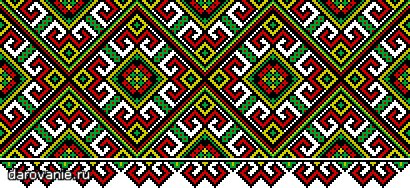 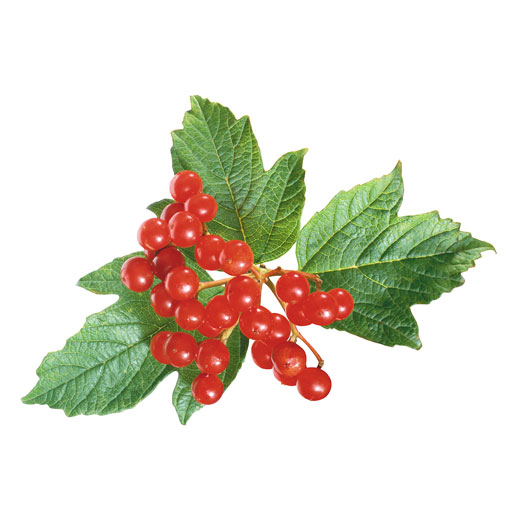 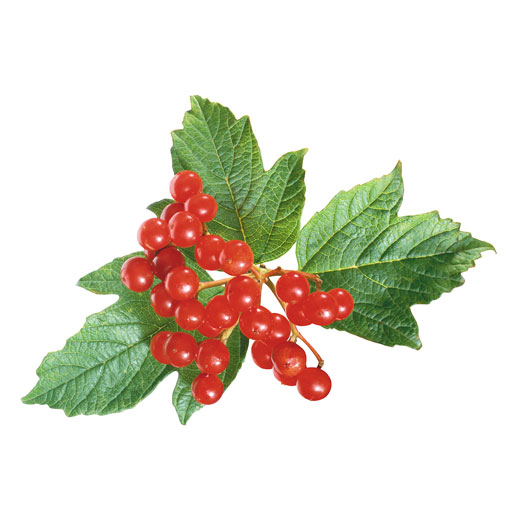 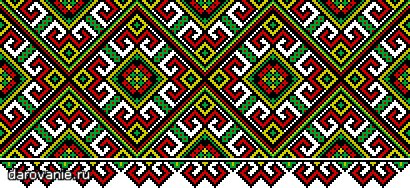 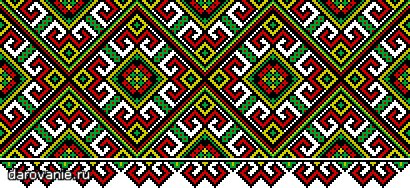 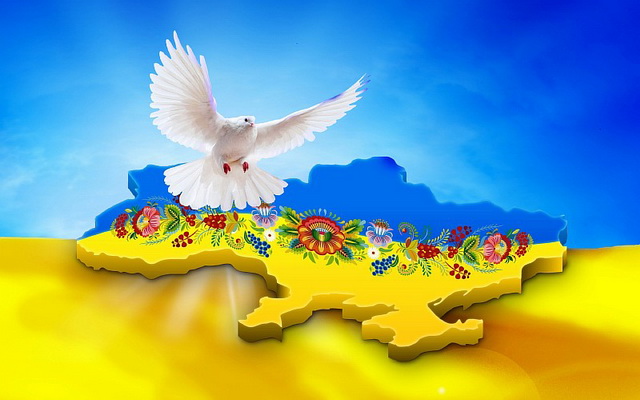 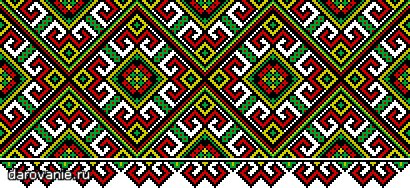 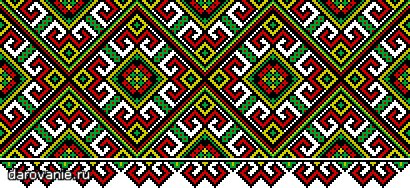 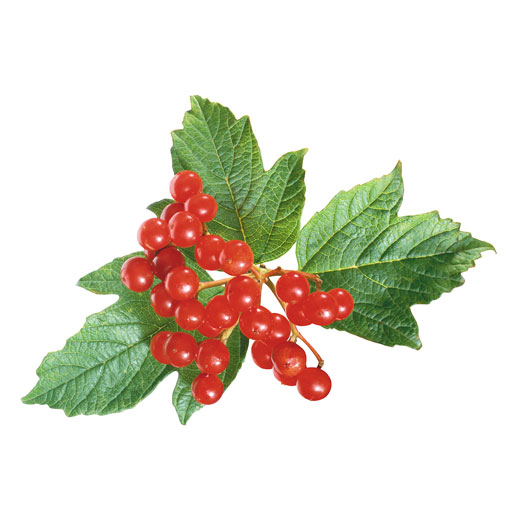 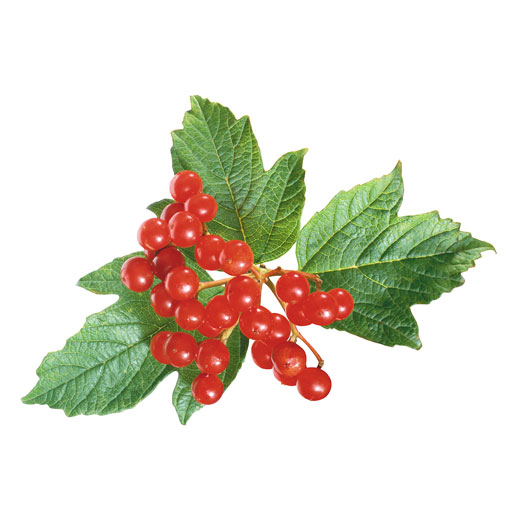 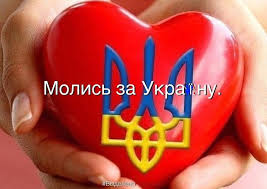 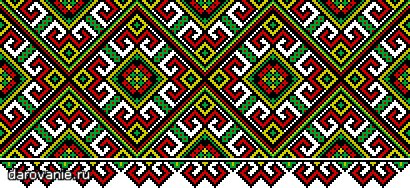 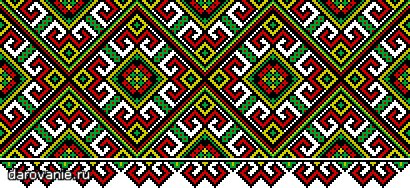 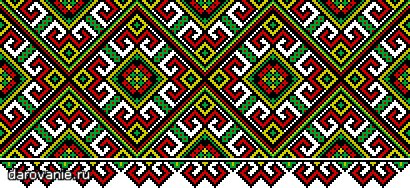 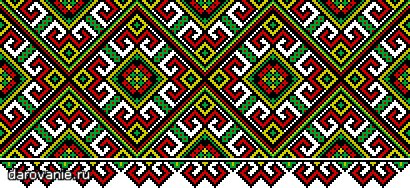 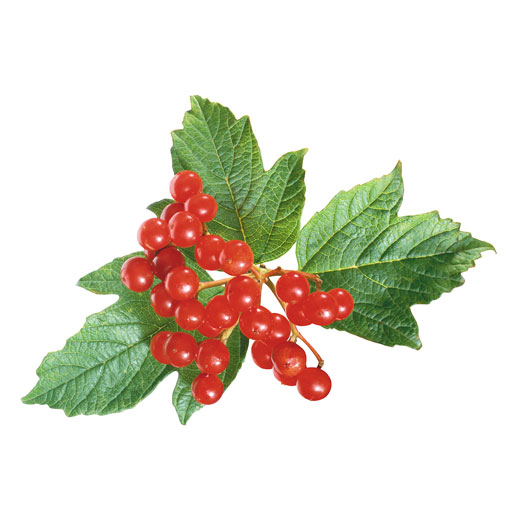 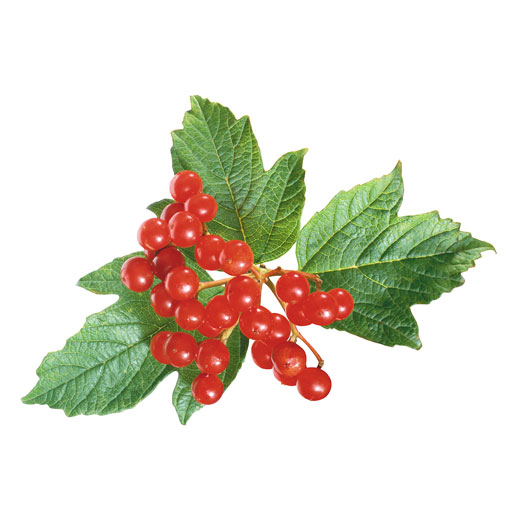 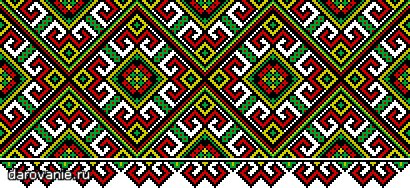 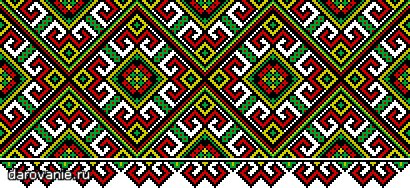 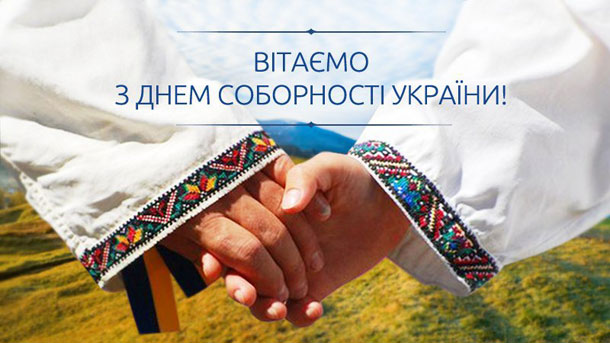 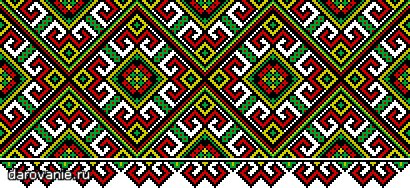 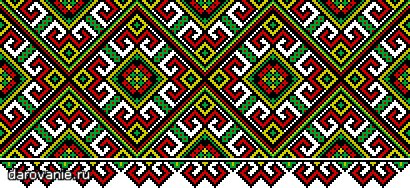 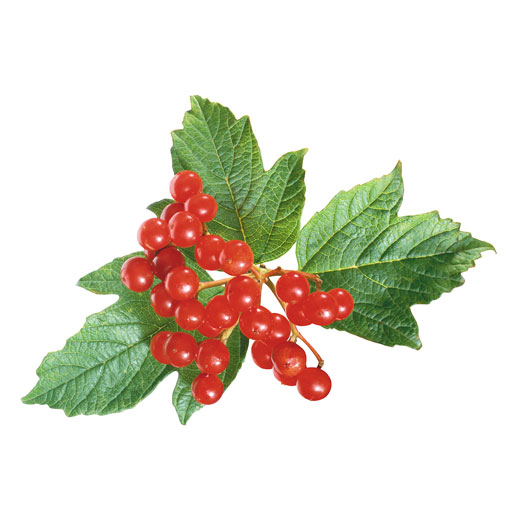 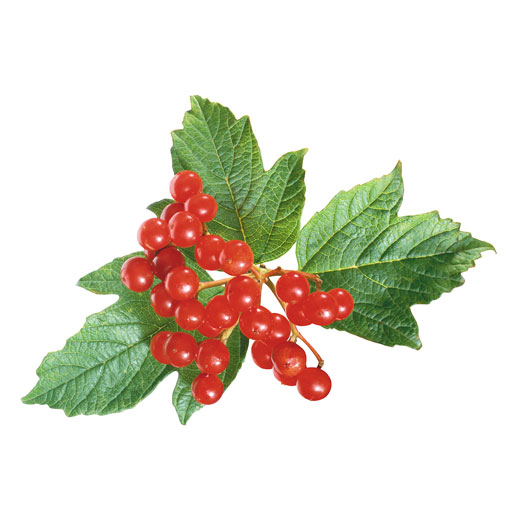 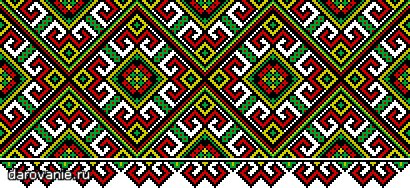 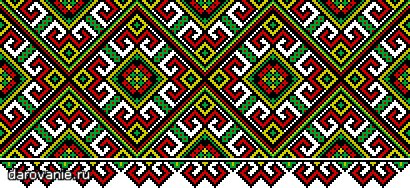 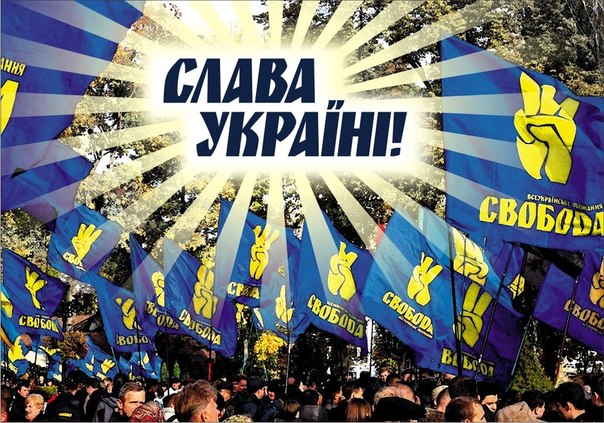 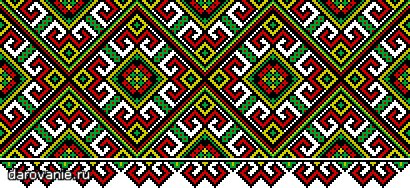 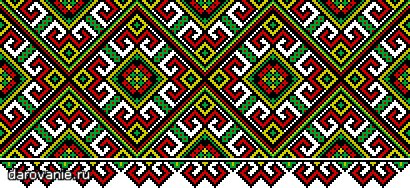 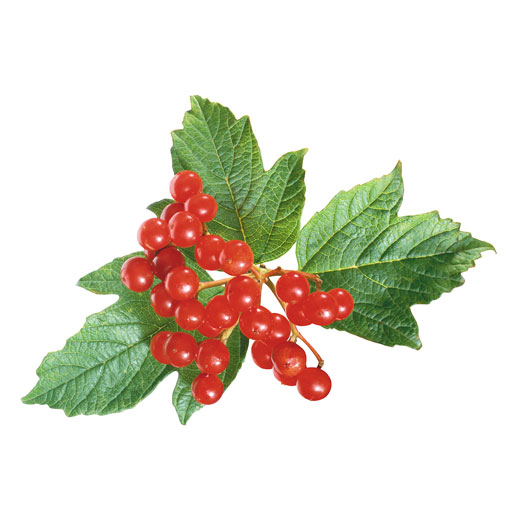 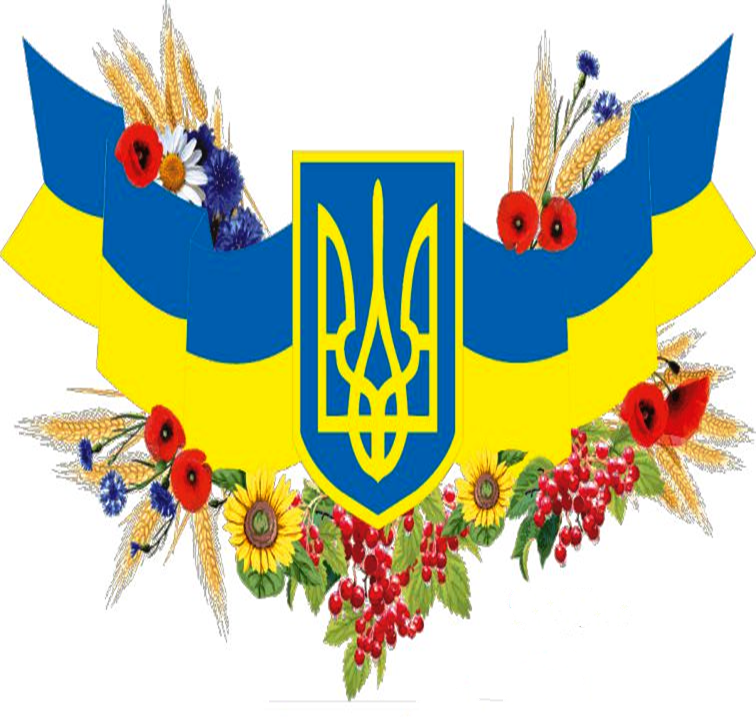 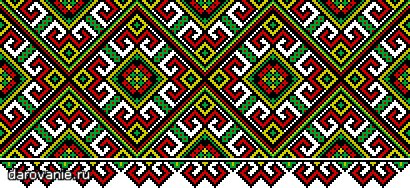 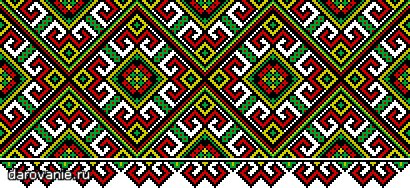 ДЯКУЄМО ЗА УВАГУ
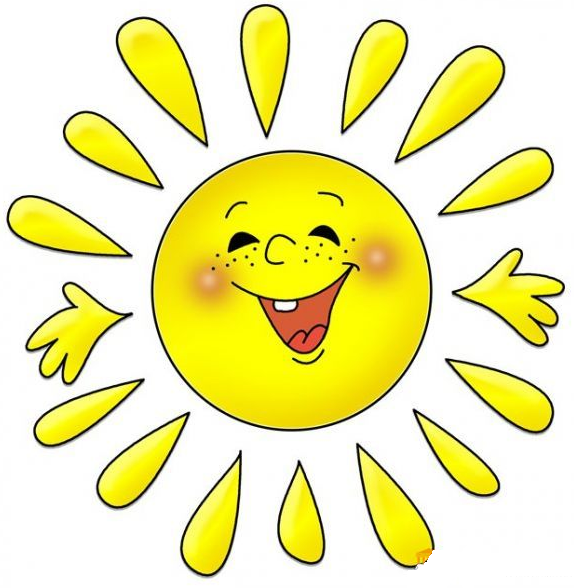 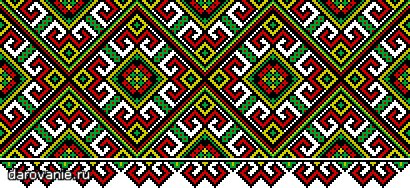 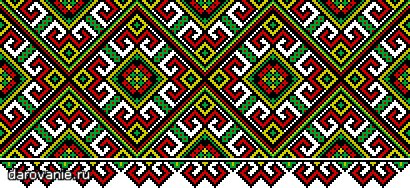